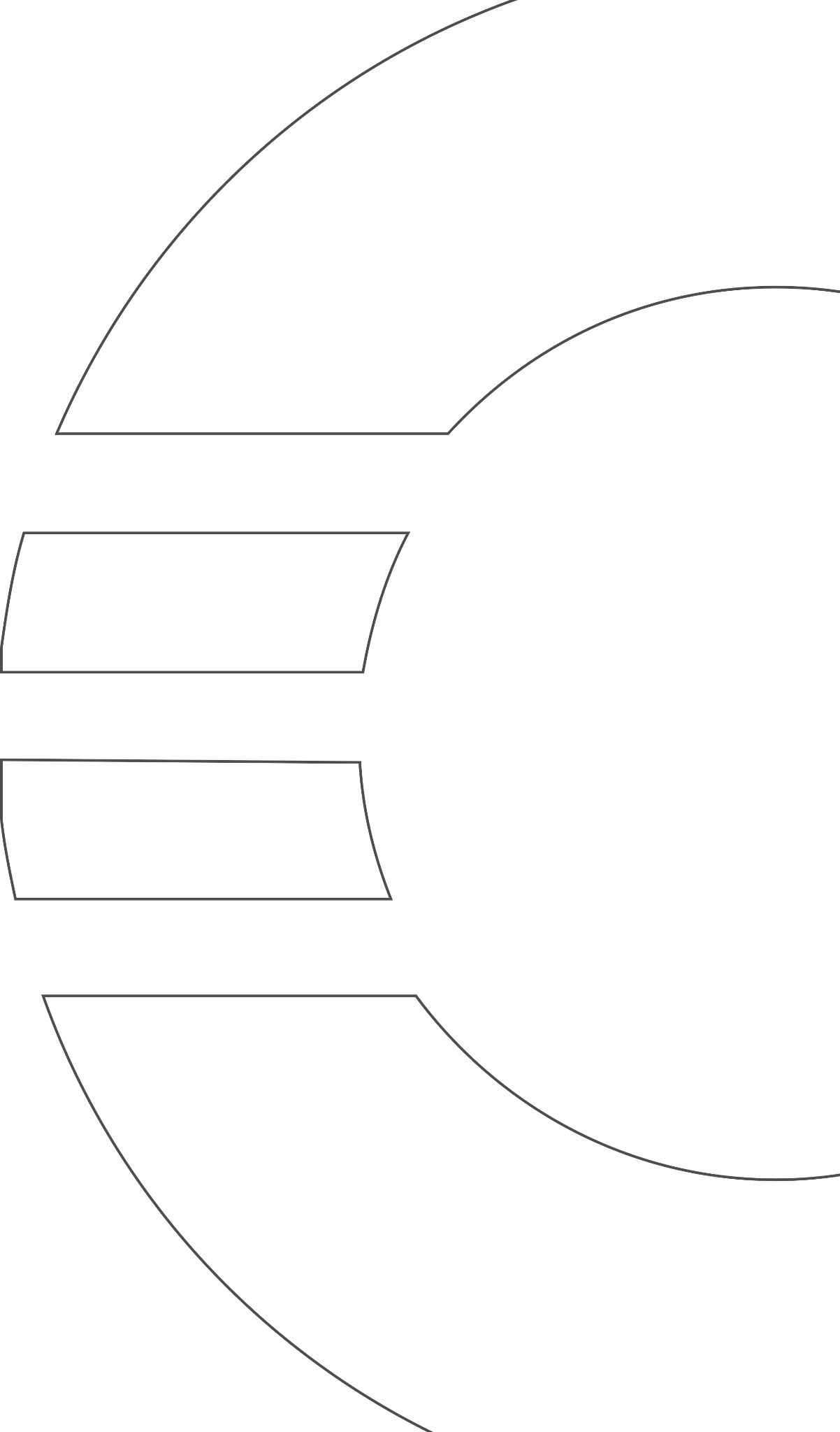 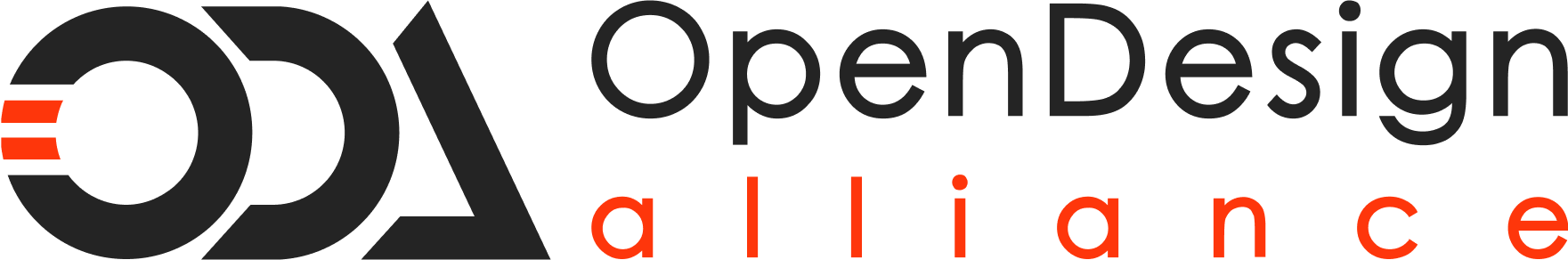 COMPLETE
INTEROPERABILITY
FOR CAD & BIM inWEBTM
SDKs for professional software development
ABOUT ODA
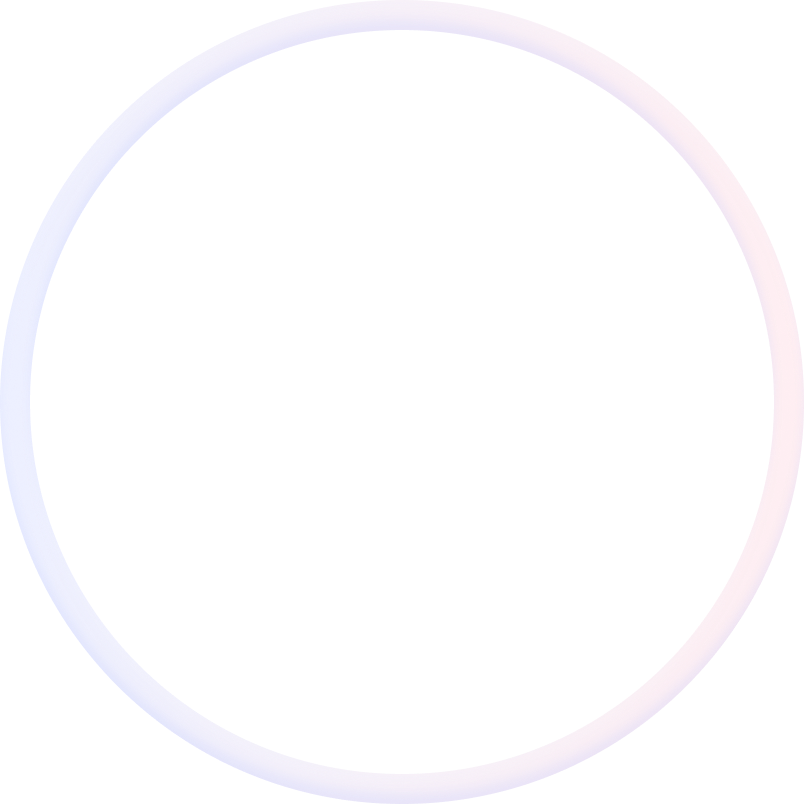 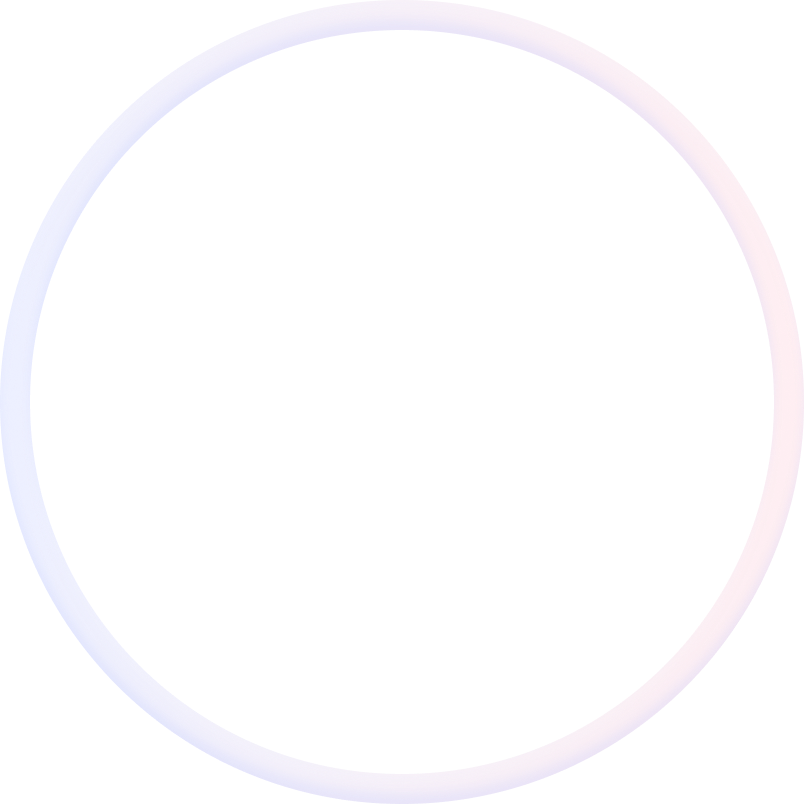 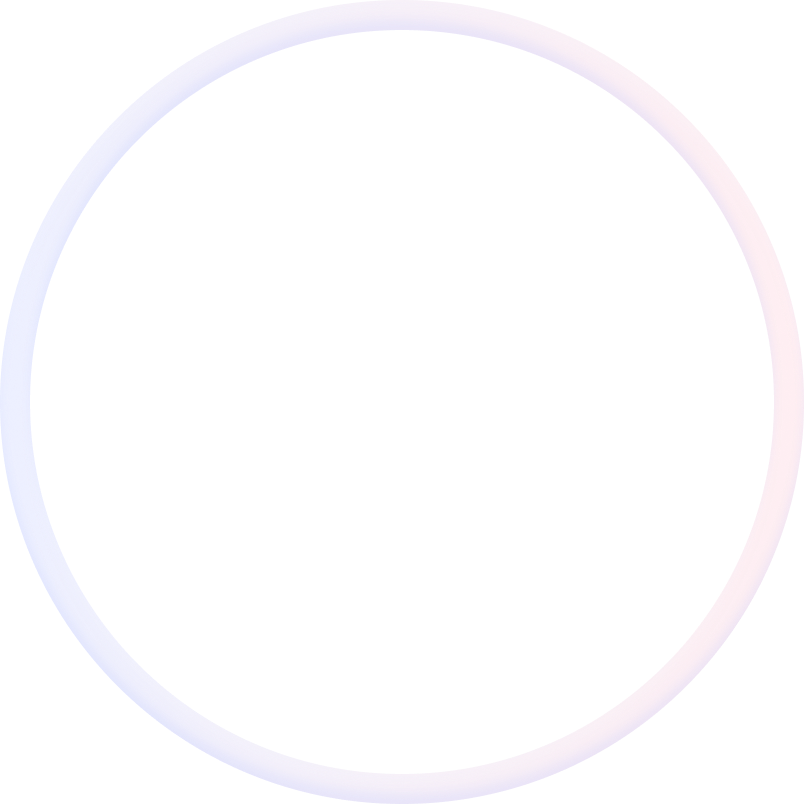 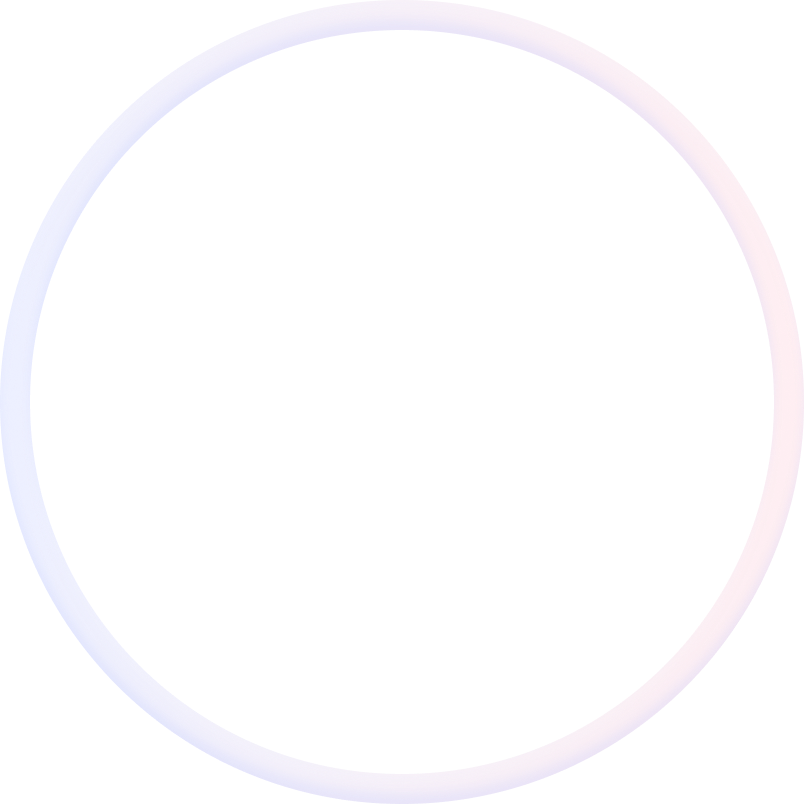 since
1200
1998
100%
85%
Member companies worldwide
Experienced development team
Transparent pricing & free tech support
Revenue to R&D
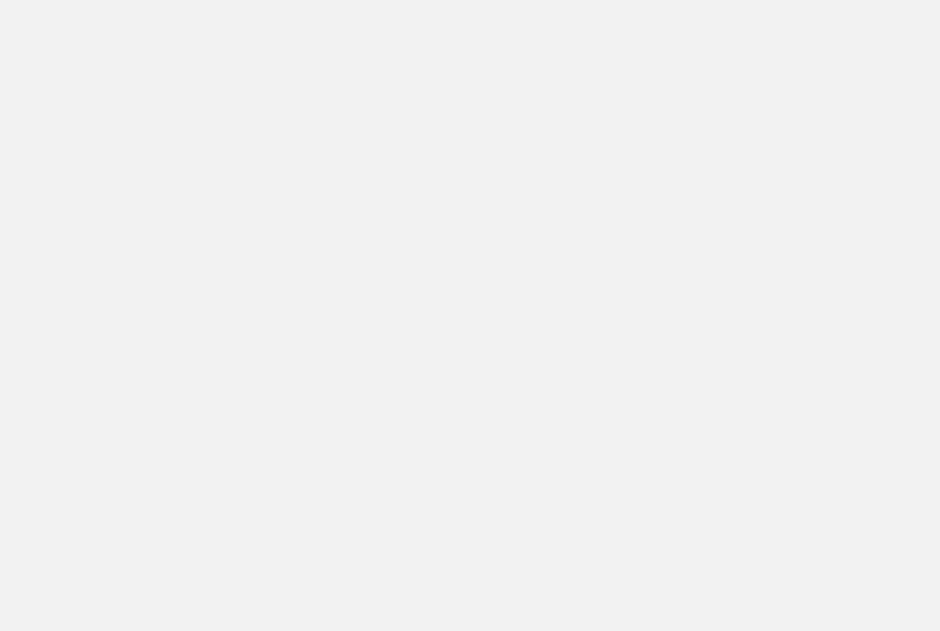 ODA PLATFORM
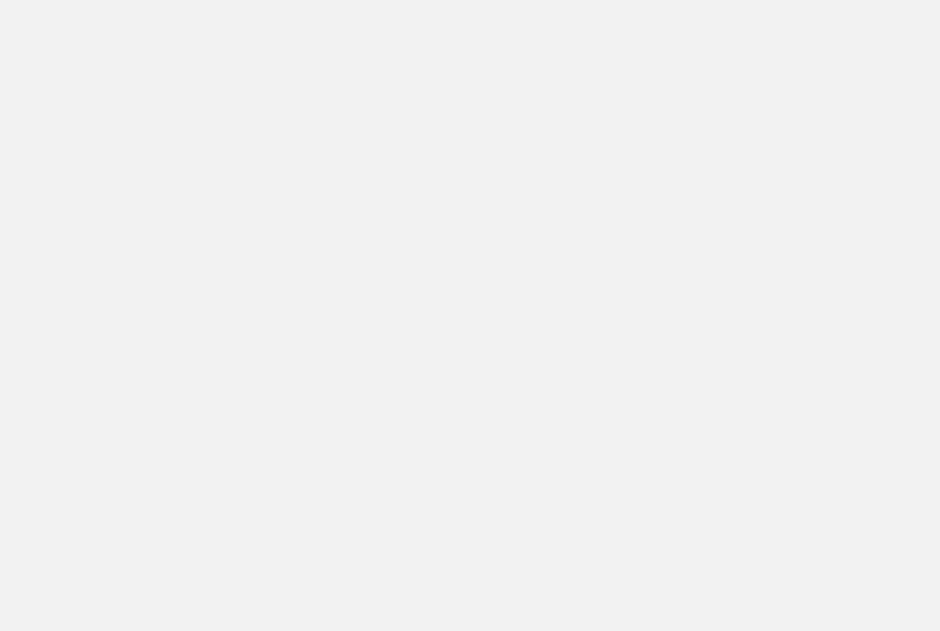 Formats & Technologies
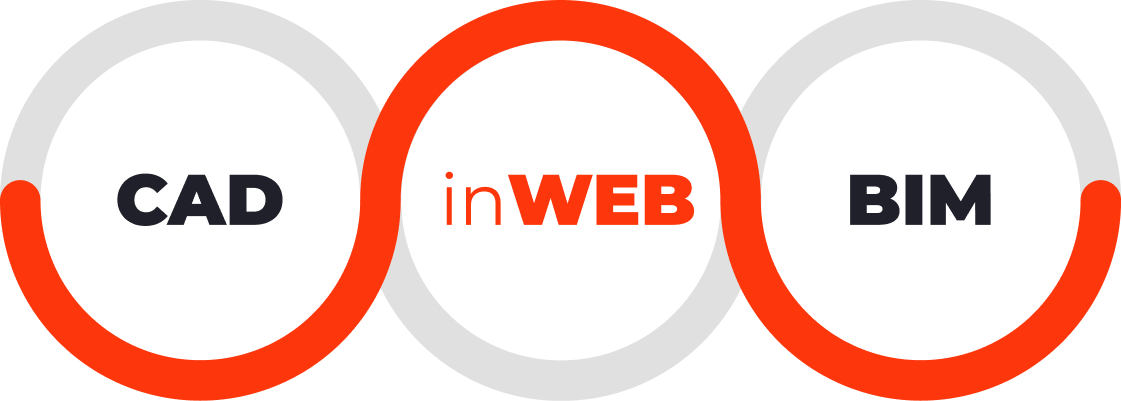 Visit Core Package page
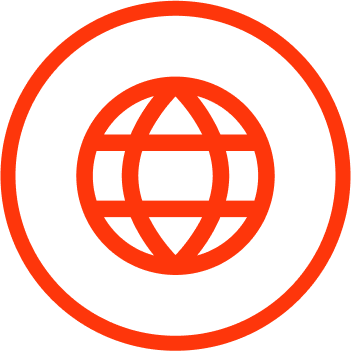 FORMATS
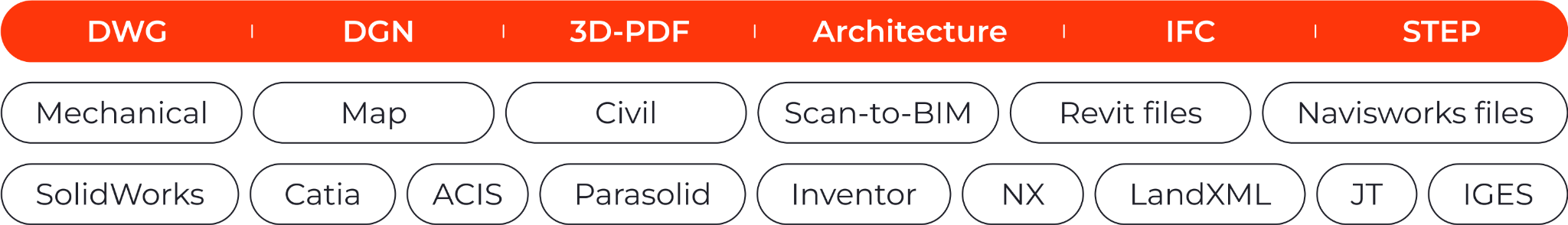 TECHNOLOGIES
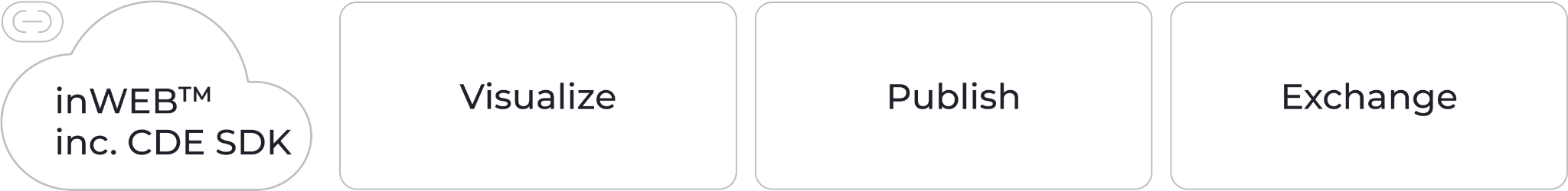 RETROSPECTIVE ROADMAP
2023
2022
EXTENSION
Start MCAD SDKDevelopment
2021
EXTENSION
Start Scan-to-BimDevelopment
2019
CORE
Start ODAConstraints EngineDevelopment
2018
CORE
New productIFC SDK
EXTENSION
EXTENSION
NewLandXML support
New productBimNv SDKfor Navisworks files
CORE
New product STEP SDK
CORE
New RCSpoint cloud engine
CORE
Start ODA SolidModelerDevelopment
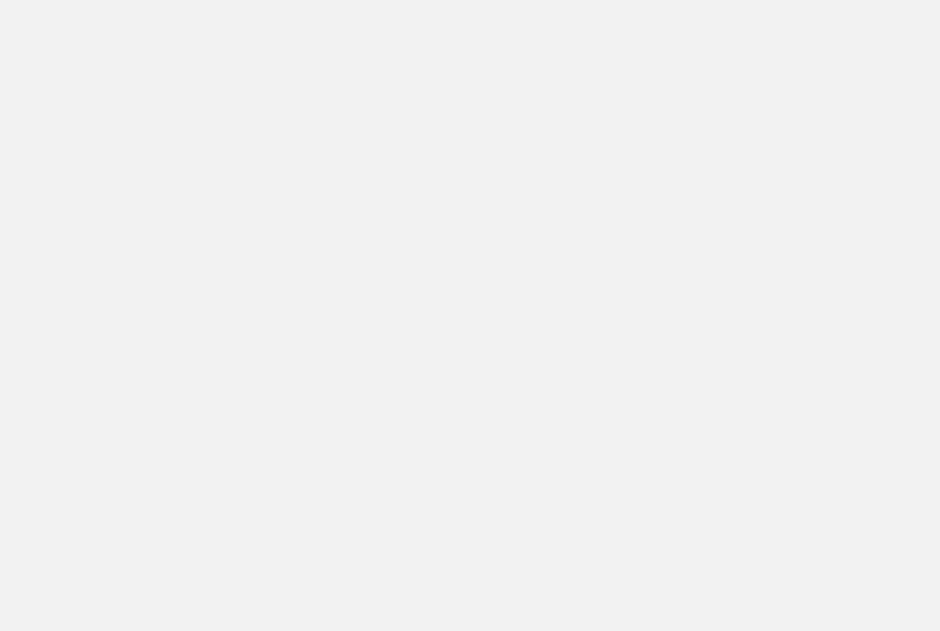 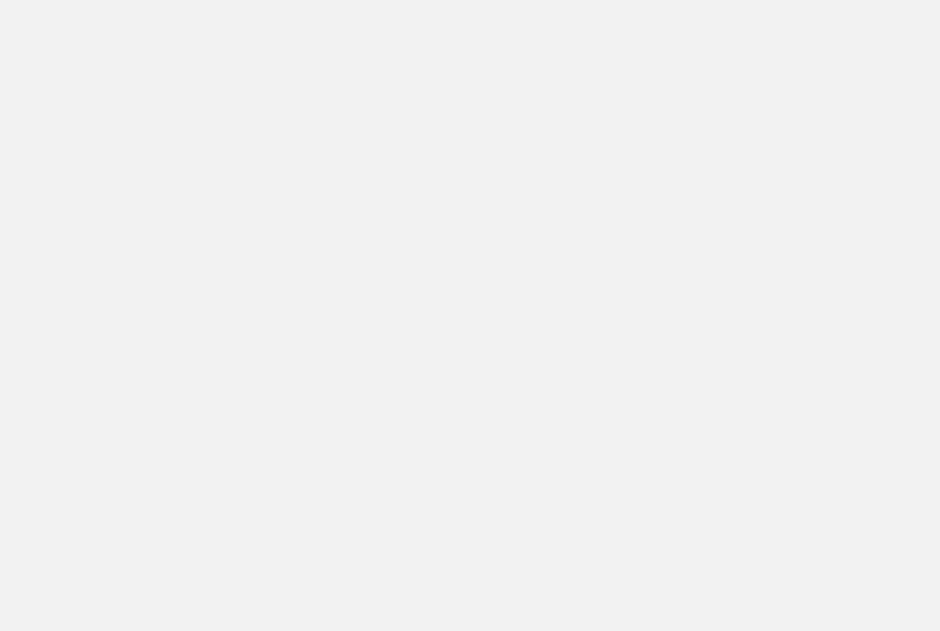 FORMAT AREAS
2D CAD
BIM
3D CAD
[Speaker Notes: Добавить ссылки на продуктовые страницы]
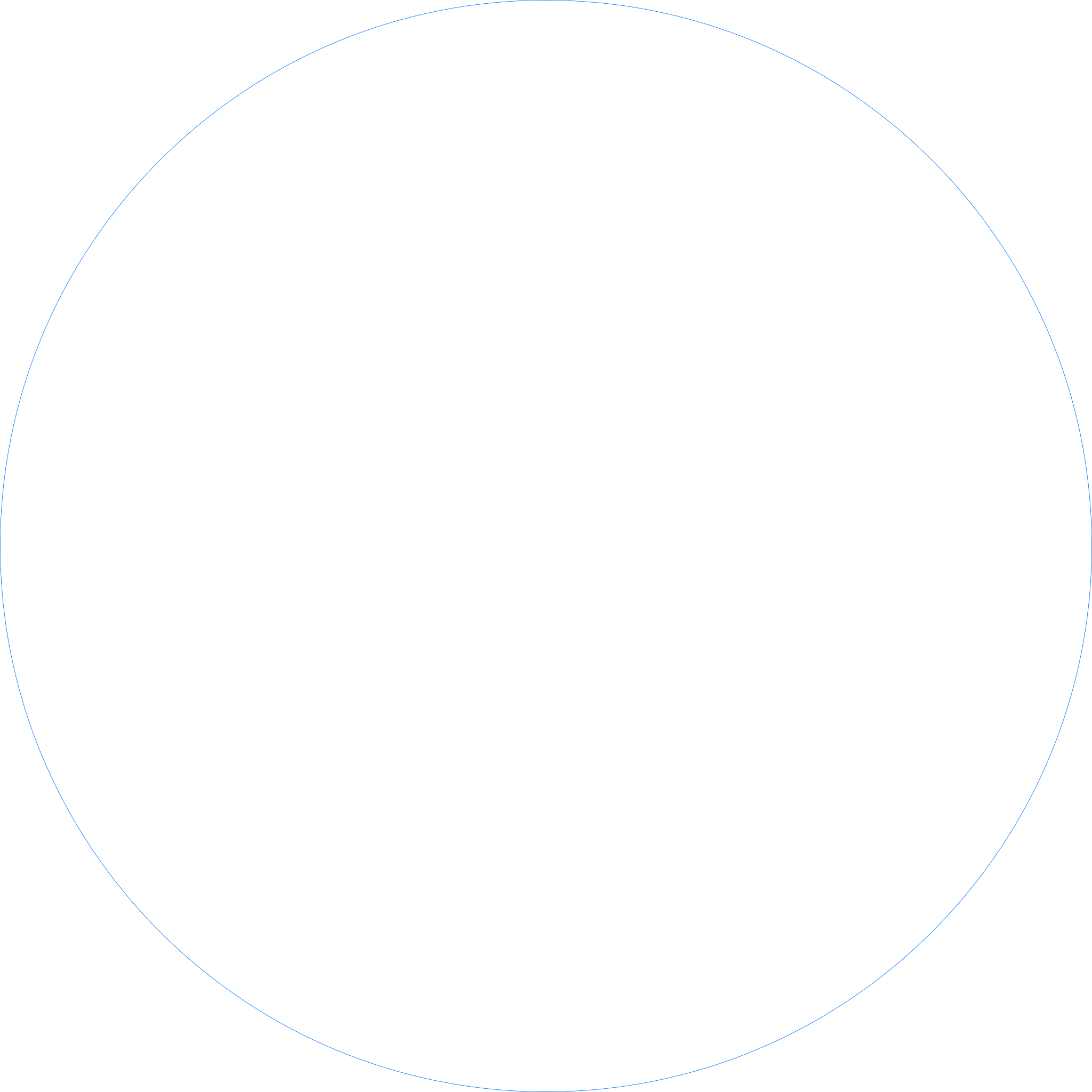 2D CAD
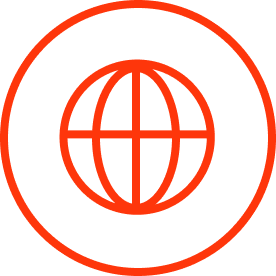 CORE
DRAWINGS
DWG, DGN, DXF,
DGN, ReCap
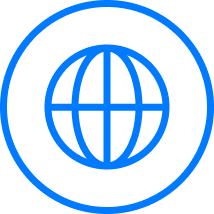 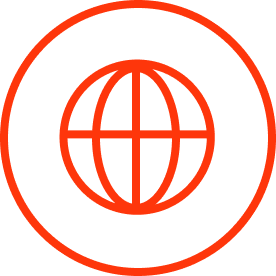 CORE
EXTENSION
ARCHITECTURE SDK
MAP SDK
Autodesk®
Map 3D
Architecture 
DWG files
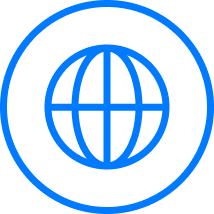 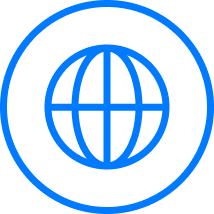 EXTENSION
EXTENSION
MECHANICAL SDK
CIVIL SDK
Autodesk®
Mechanical® files
Autodesk®Civil 3D® files & LandXML
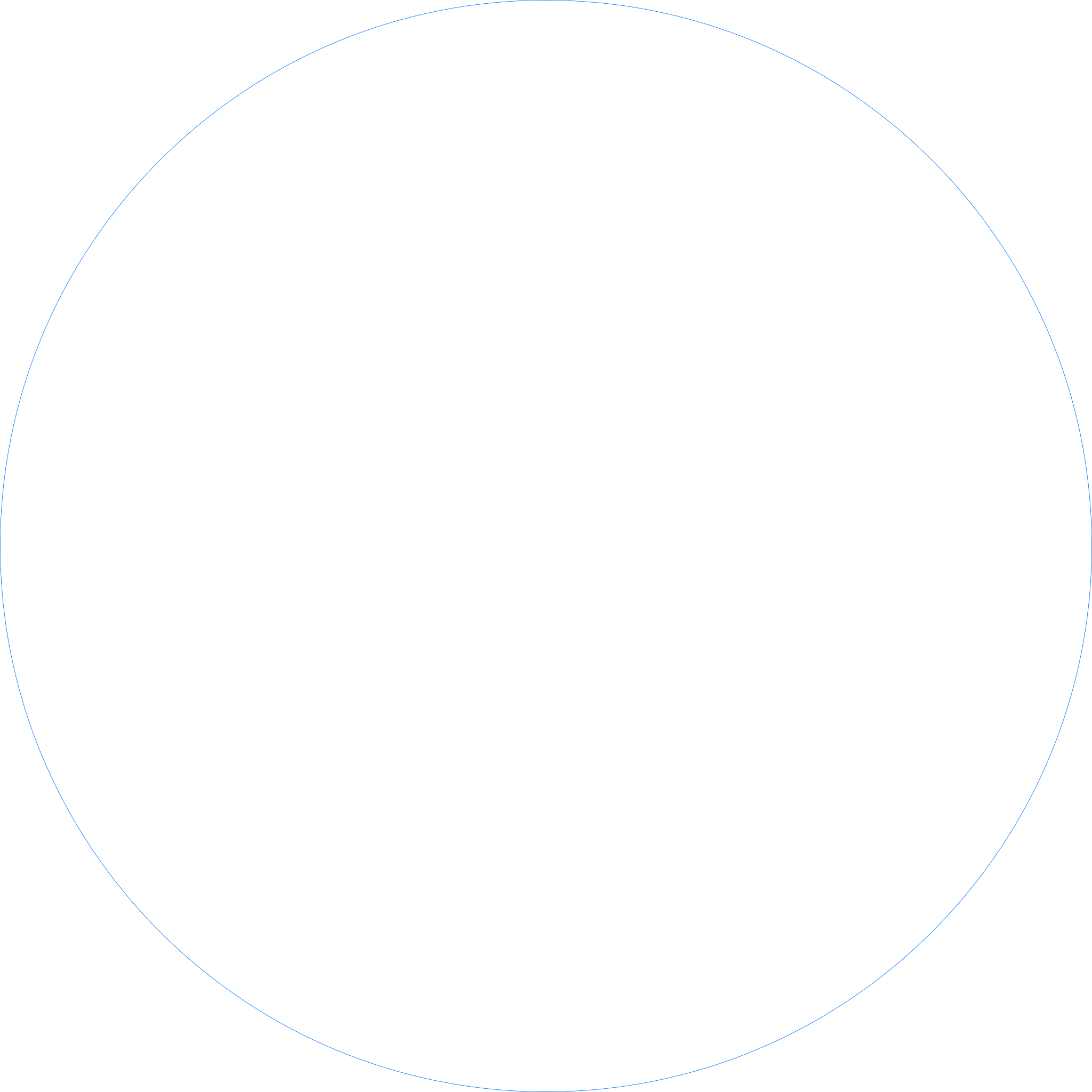 BIM
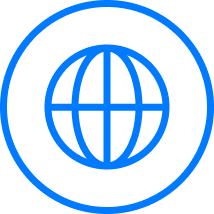 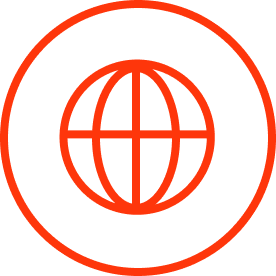 CORE
EXTENSION
IFC SDK
BimRv SDK
Work with any version of IFC, developed in collaboration with bSI
Work with Revit® data without dependencies on the native Revit® application
EXTENSION
EXTENSION
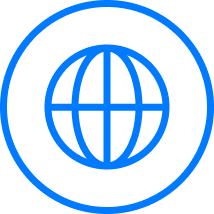 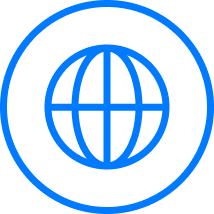 Scan-to-BIM SDK
BimNv SDK
Convert point cloud data to 3D BIM models
Work with Autodesk® Navisworks® files from any application
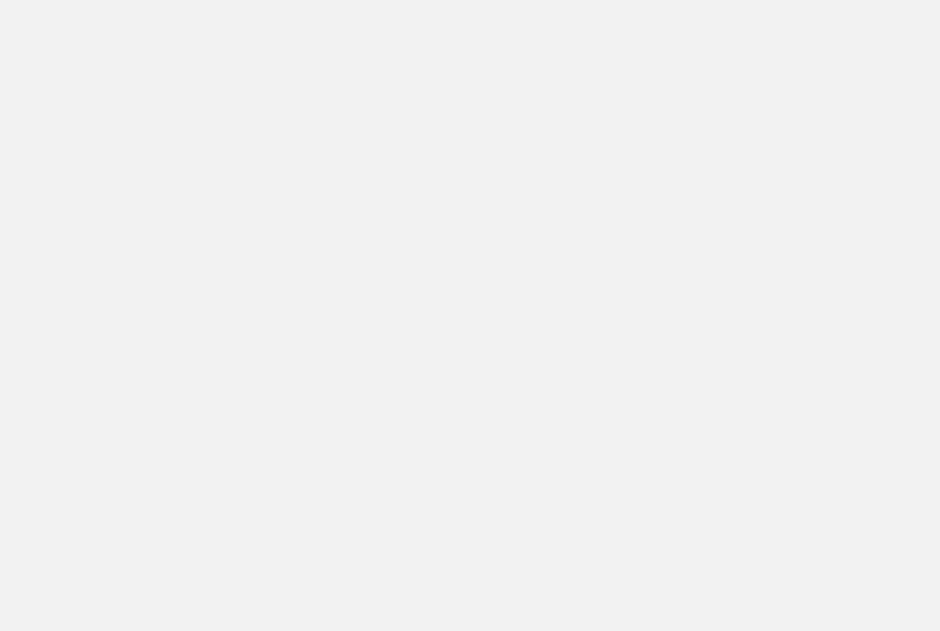 3D CAD
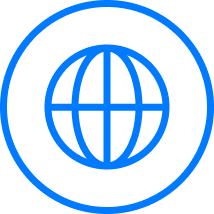 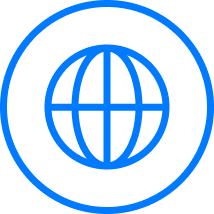 EXTENSION
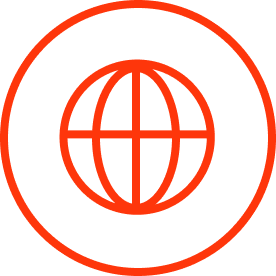 CORE
EXTENSION
STEP SDK
MECHANICAL
MCAD SDK
Complete solution
for professional STEP interoperability
Autodesk®
Mechanical® files
JT, Solidworks, Inventor
and more
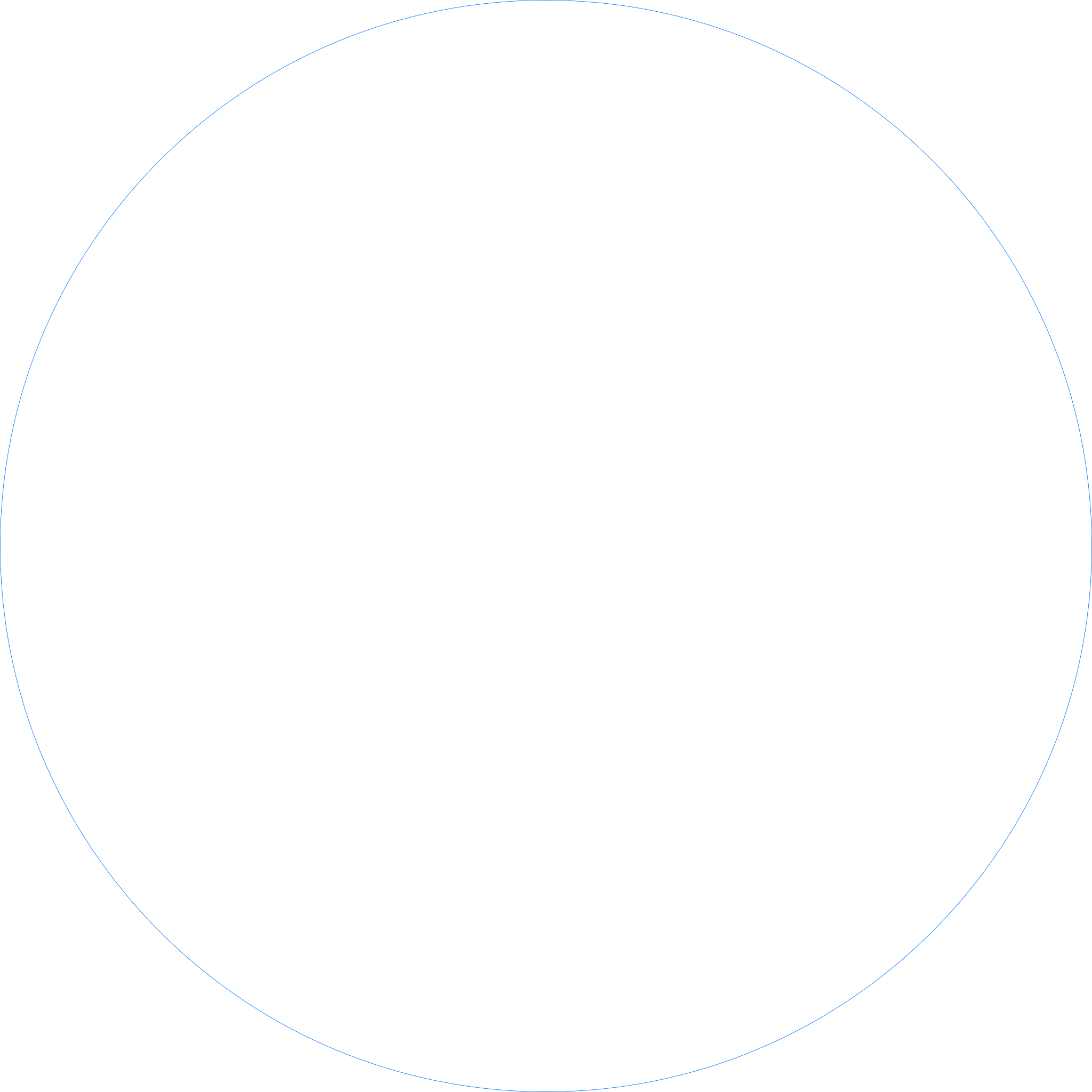 PARTNERSHIPS
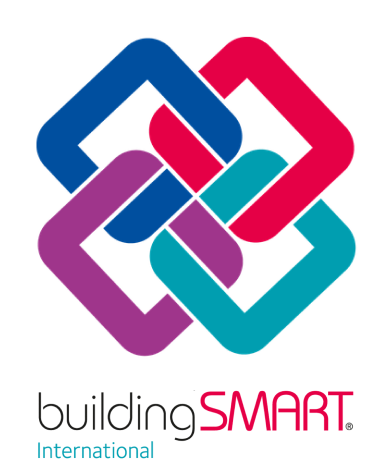 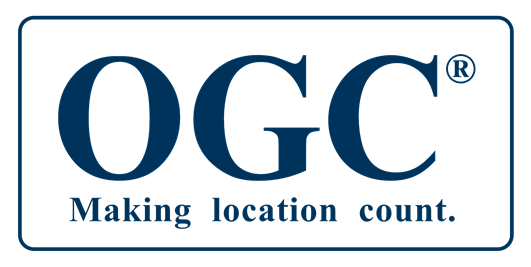 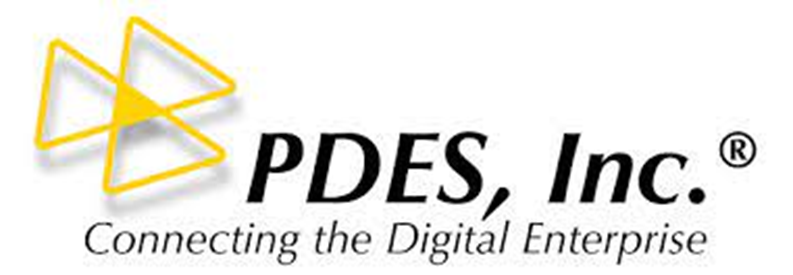 STEP
OpenBIM
cityGML
IFC
GIS
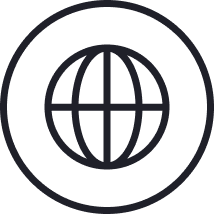 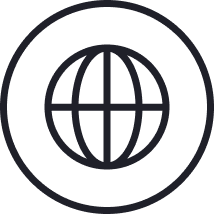 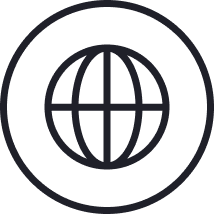 TECHNOLOGIES
CDE
VISUALIZE
PUBLISH
EXCHANGE
inWEBTM
ODA
Platform
inWEB
CDE SDK

Create a new common data environment or enrich existing one with formats and functionalitiesfrom ODA
DRAWINGS
inWEB

DWG editing in web
All SDKs 

available in web
Beta
Under development
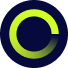 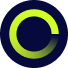 CDE SDK
Visit CDE page
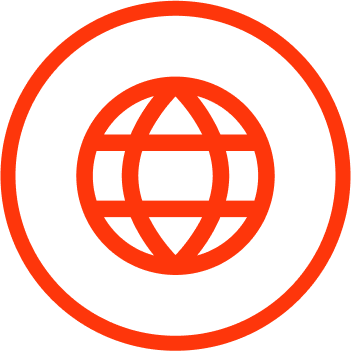 Visualize & Markup
Collaboration & Communication
Data Integration & Interoperability
Centralized Data Management
Version Control & Revision Management
Performance and Scalability
Run on
Secure Access and Permissions
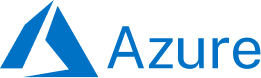 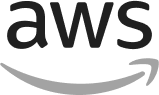 ODA CDE SDK
Visit CDE page
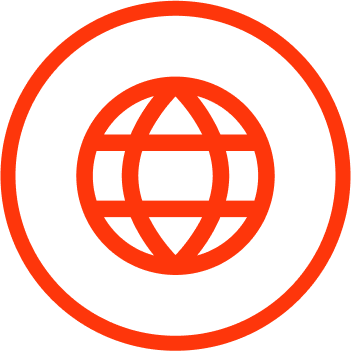 Private Cloud 


Quick deployment in any environment
including an isolated local network
without connecting to third-part services.

Source Code access with Founding membership.
CDE SDK includes
Web server with REST API
JavaScript library for rendering 2D and 3D files in a browser
Various auxiliary applications from the WebTools package for running various tasks on the backend
VISUALIZE
Visit Visualize page
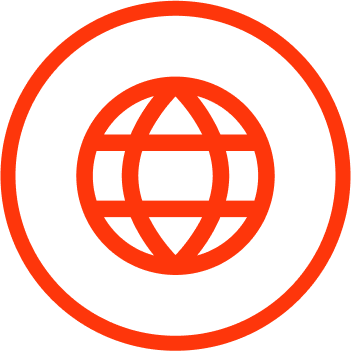 Rich import possibilities with access to native properties
Multi-threaded support
Progressive mesh object for LOD support
Rich text rendering abilities
Advanced GPU effects like real-time shadows
Optimized performance
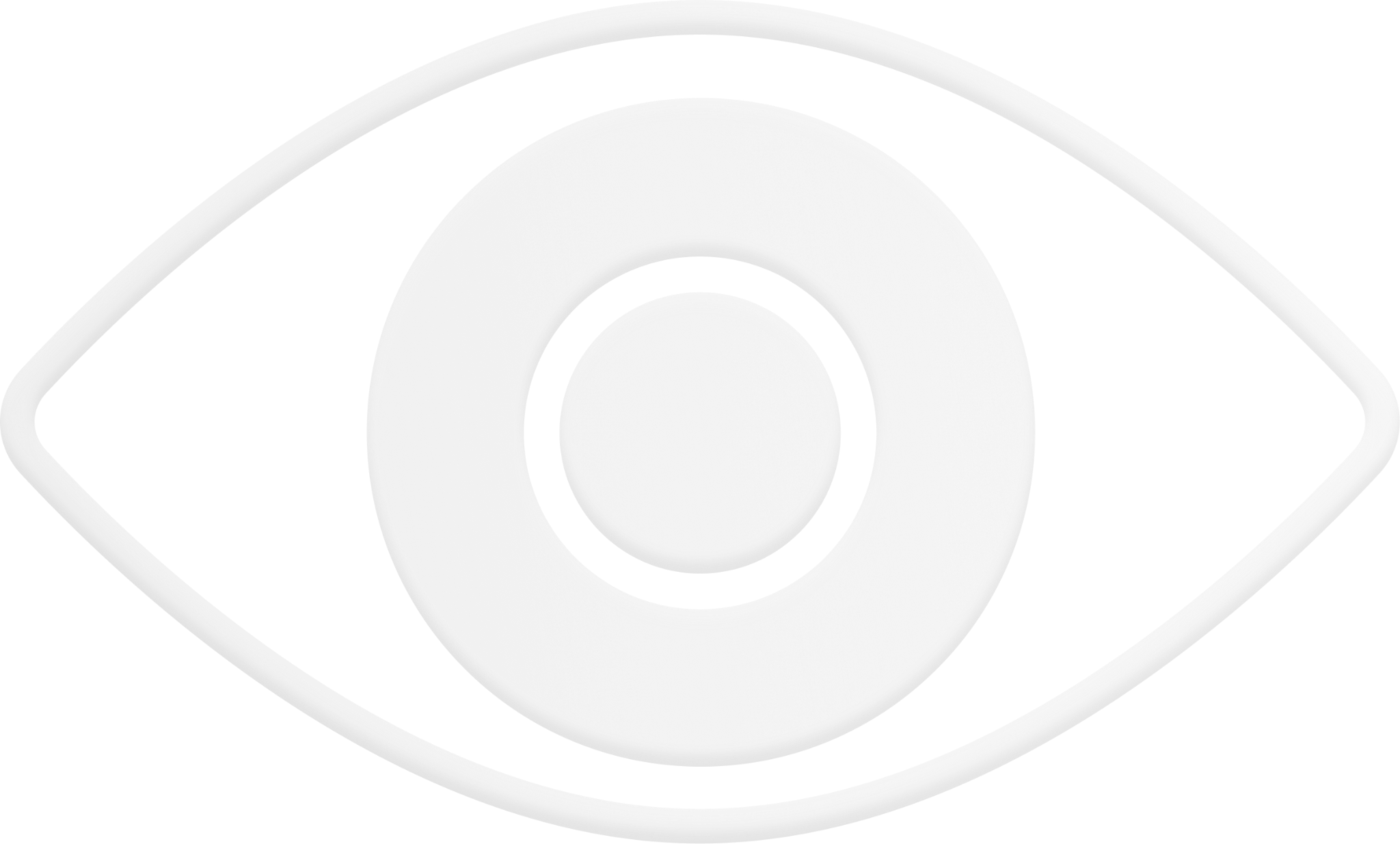 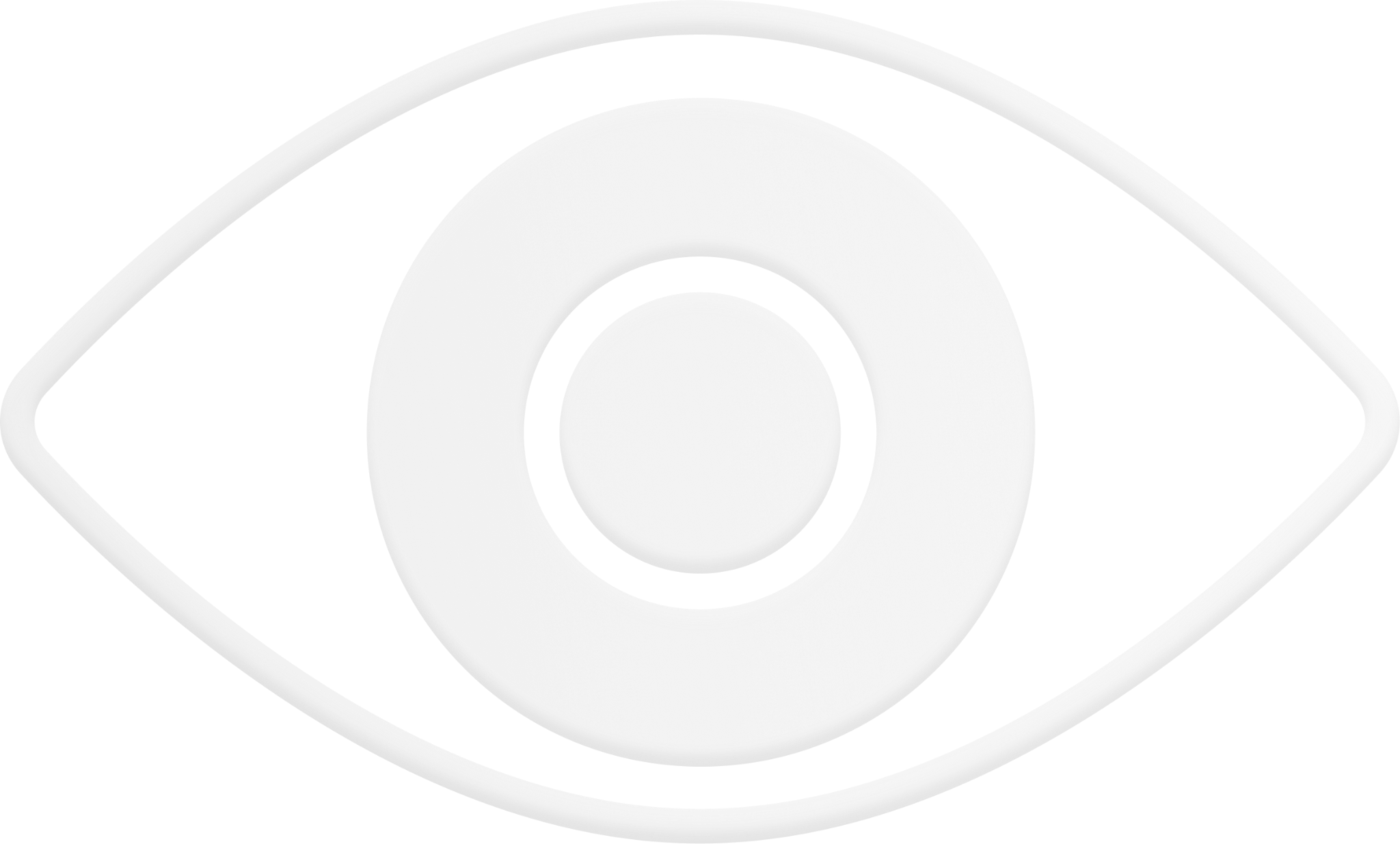 VISUALIZE
Visit Visualize page
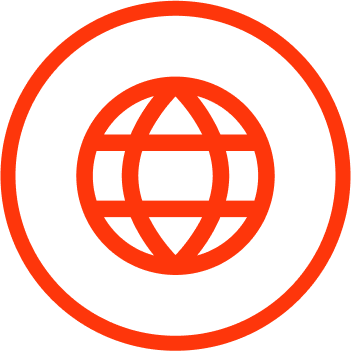 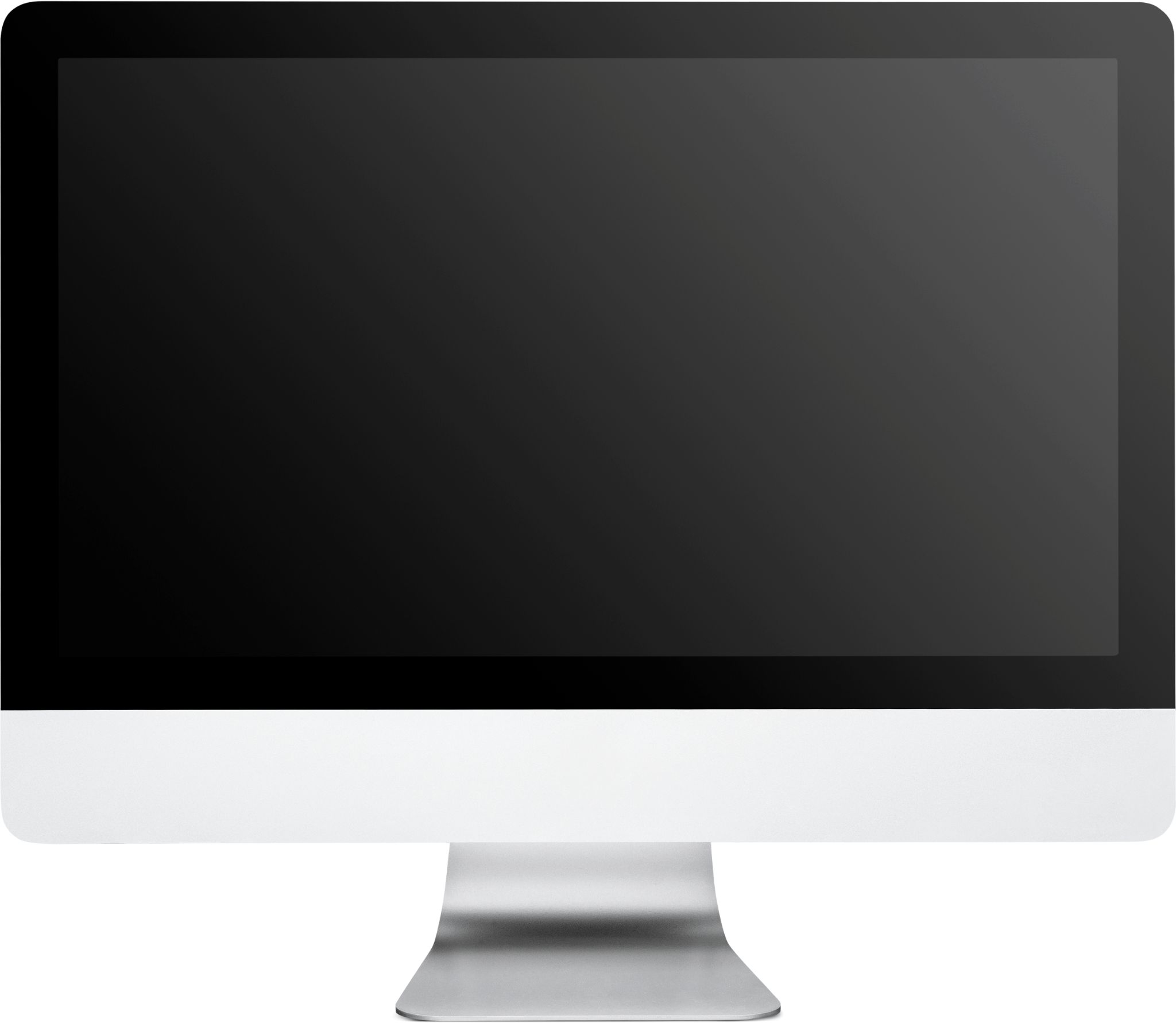 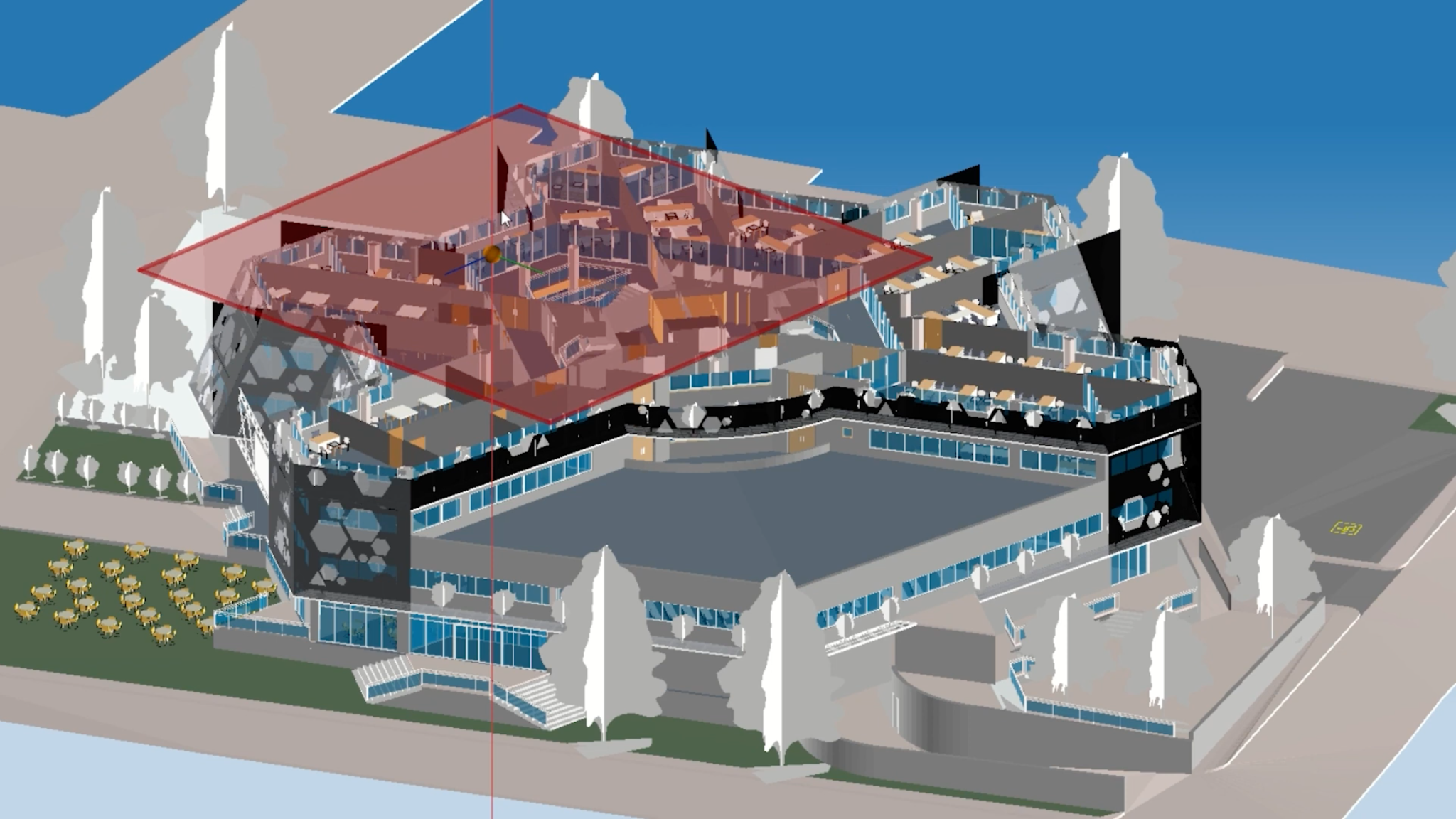 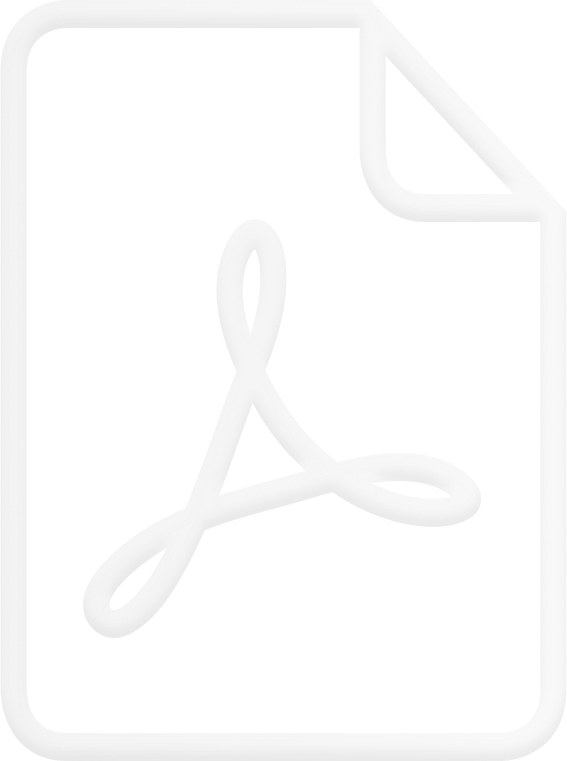 PUBLISH
Visit Publish page
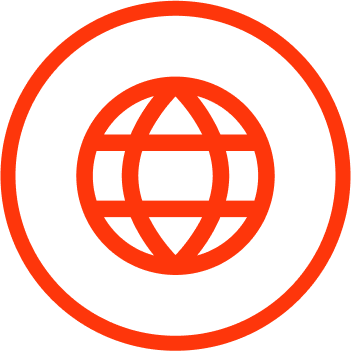 Publishing from CDE
Extensive Configuration Options
Complete PRC & Publish APIs
100% compatible with ISO standards and Adobe® tools
Complete 2D and 3D PDF export
Set of predefined controls for 3D publications
Publishing from all supported formats
EXCHANGE
Visit Exchange page
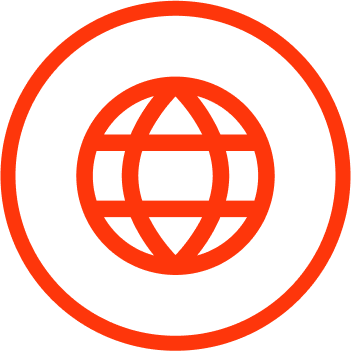 RVT
RFA
DXF
DXB
HOOPS
PDF
SVG
DWF
DAE
IFC
DWG
DWG
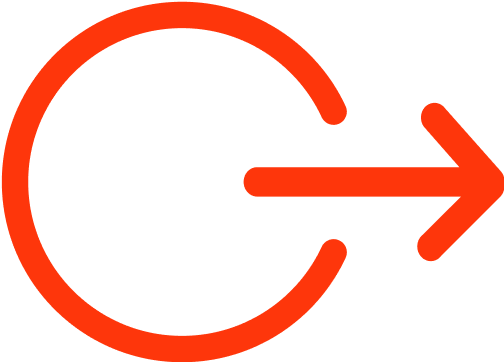 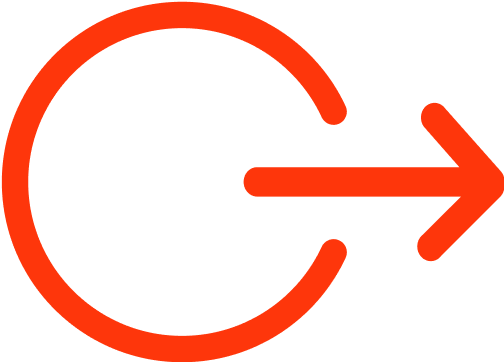 WMF
DAE
PDF (PRC support)
SVG
JSON
DGN
NWD
NWF
NWC
DAE
BMP
DWG
PDF (PRC support)
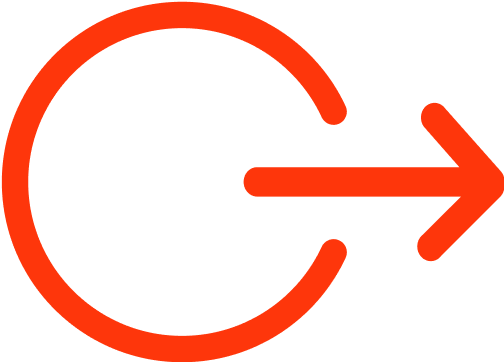 IFC
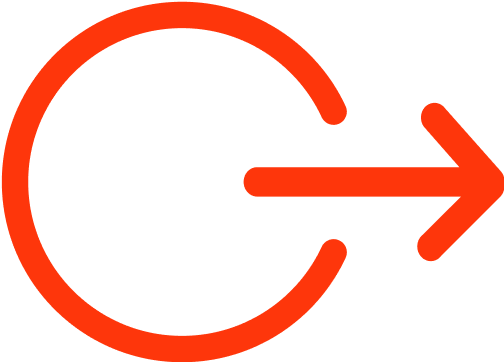 STEP
STL
OBJ
DWG
3D PDF
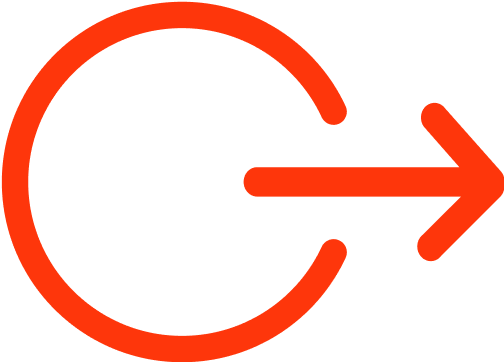 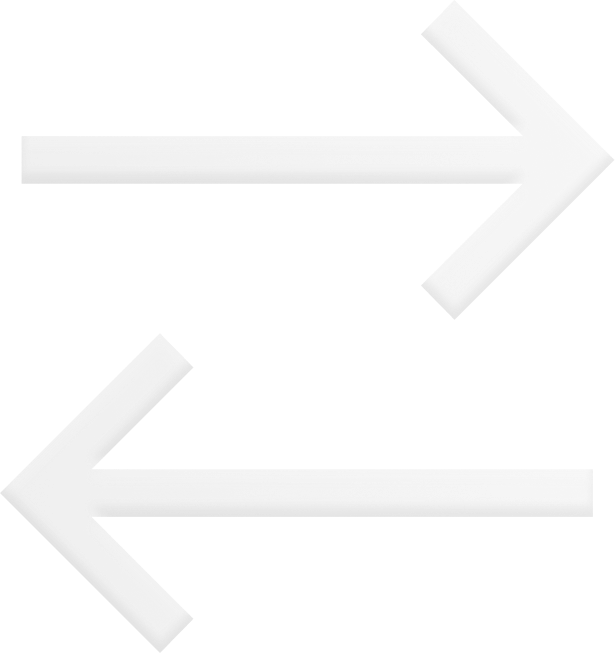 DAE
DXF
RVT
DWF
RFA
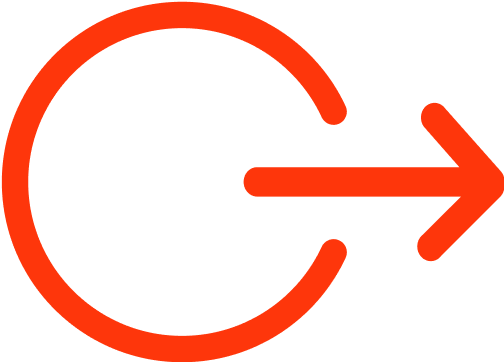 DXF
PDF (PRC support)
DWG
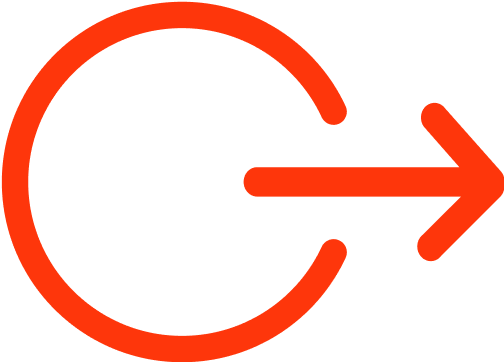 IFC
BMP
STL
OBJ
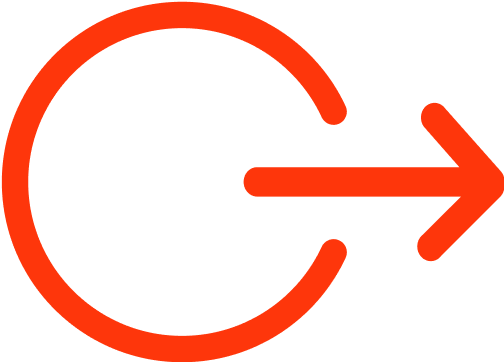 DWF
DXF
DWG
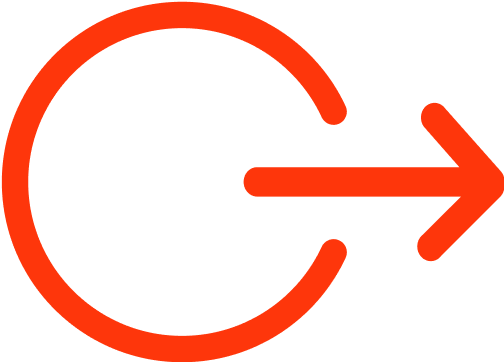 U3D
PRC
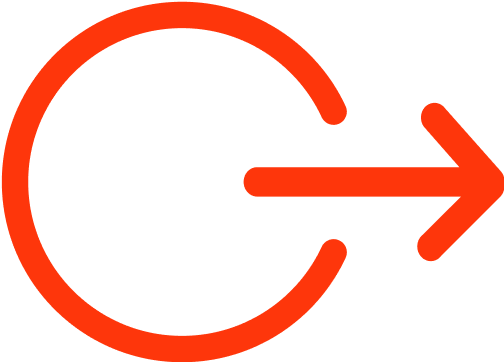 XTR
IFC
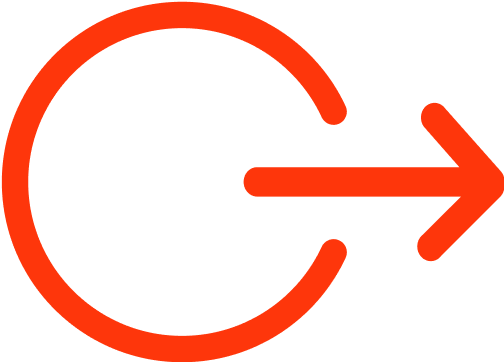 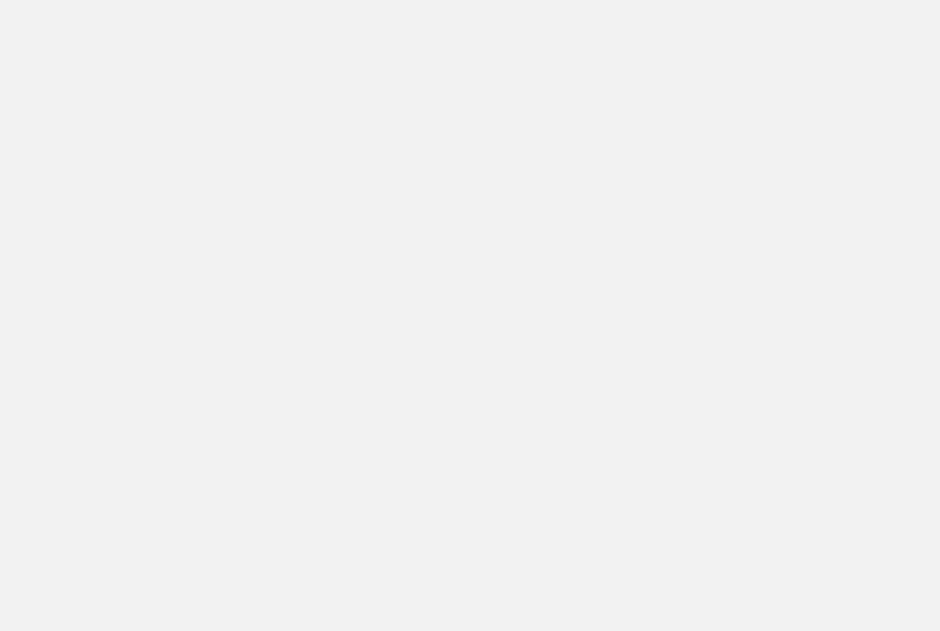 ODA MEMBERSHIP
Collaboration & Honest Pricing
CORE PACKAGE
EXTENSION
EXTENSION
Key CAD & BIM formats and functionalities 
for your desktop, mobile and inWEB  applications
EXTENSION
[Speaker Notes: Добавить ссылки на продуктовые страницы]
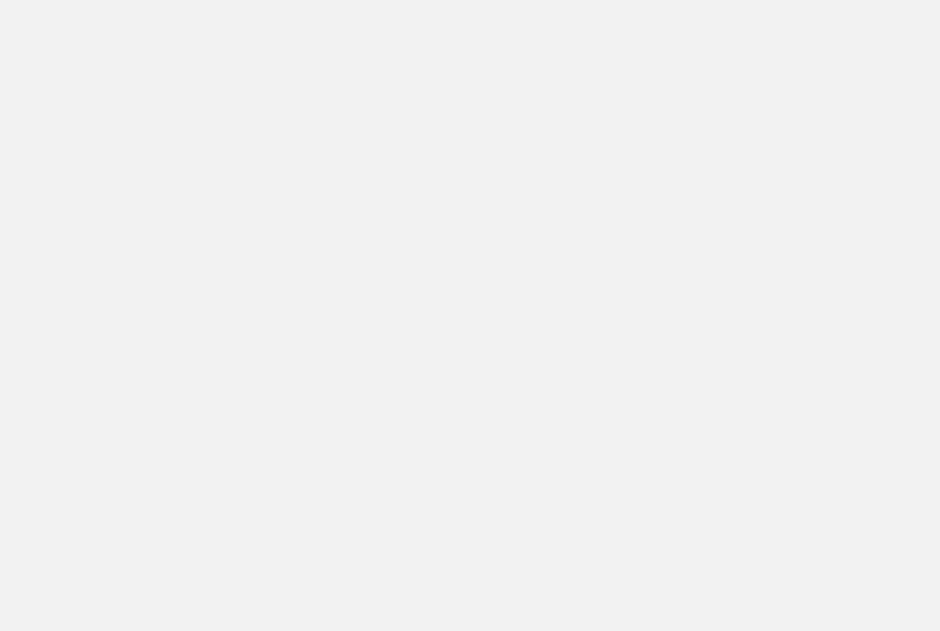 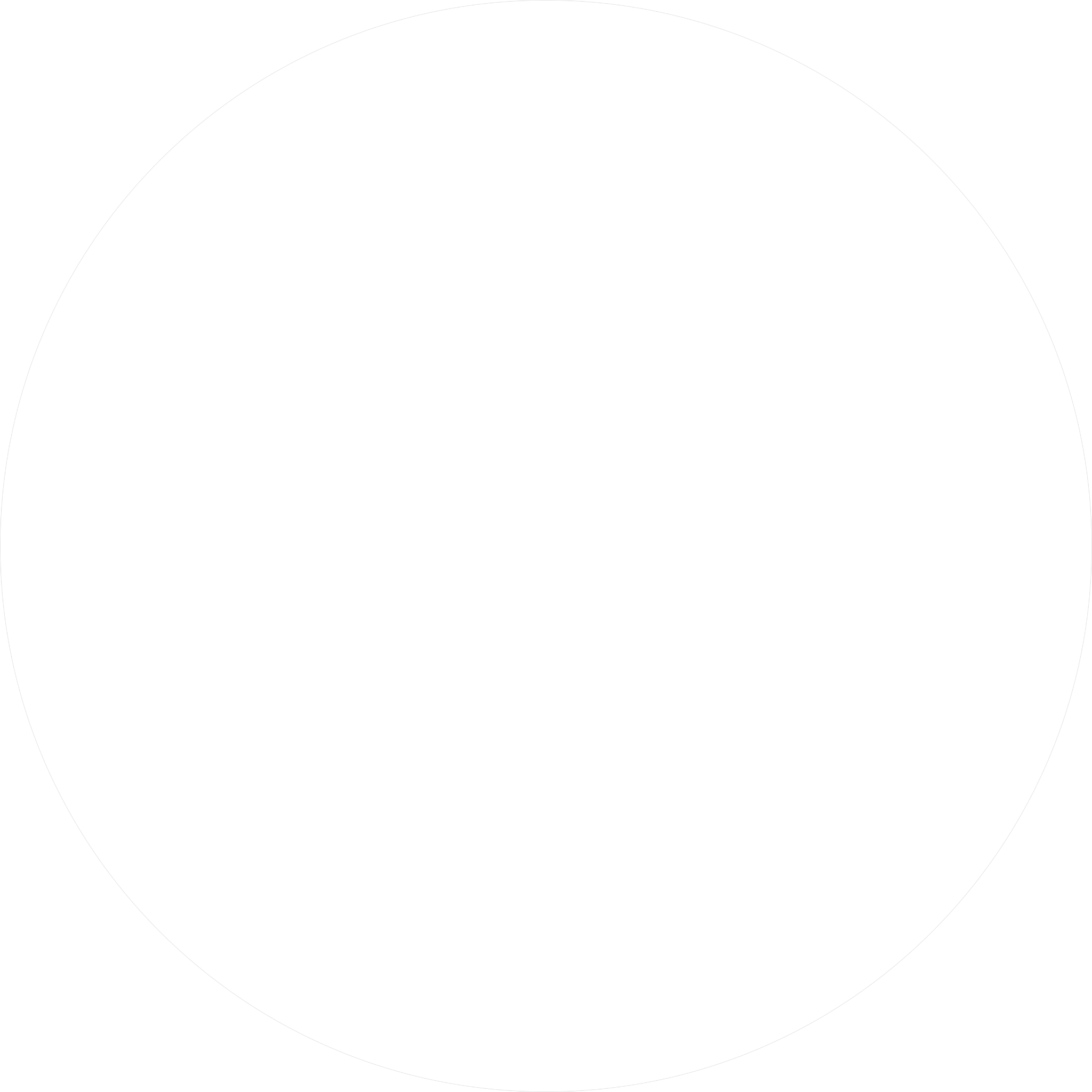 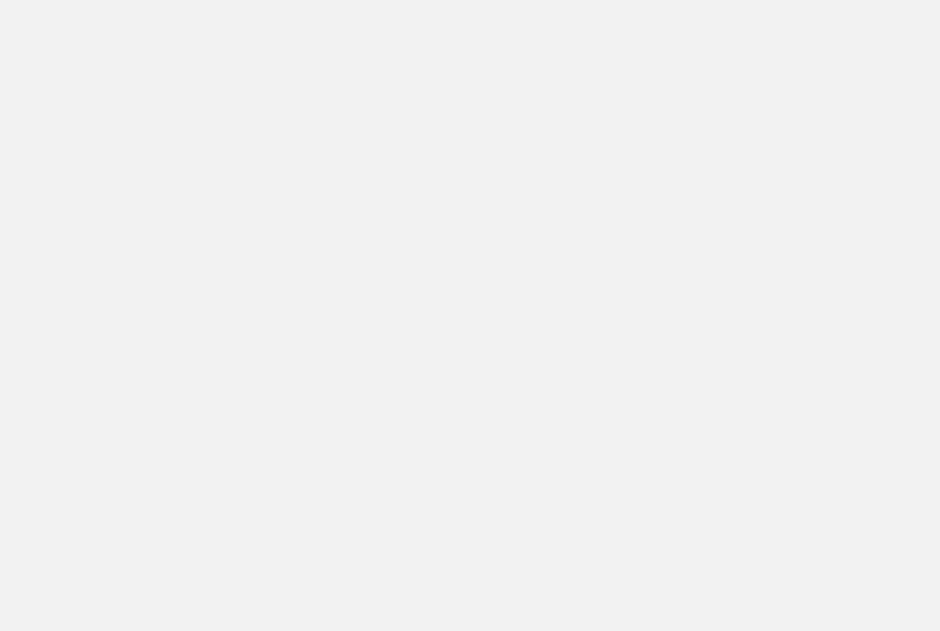 CORE PACKAGE
Visit Core Package page
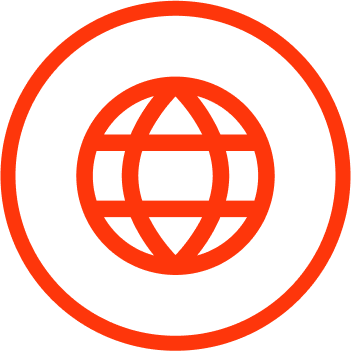 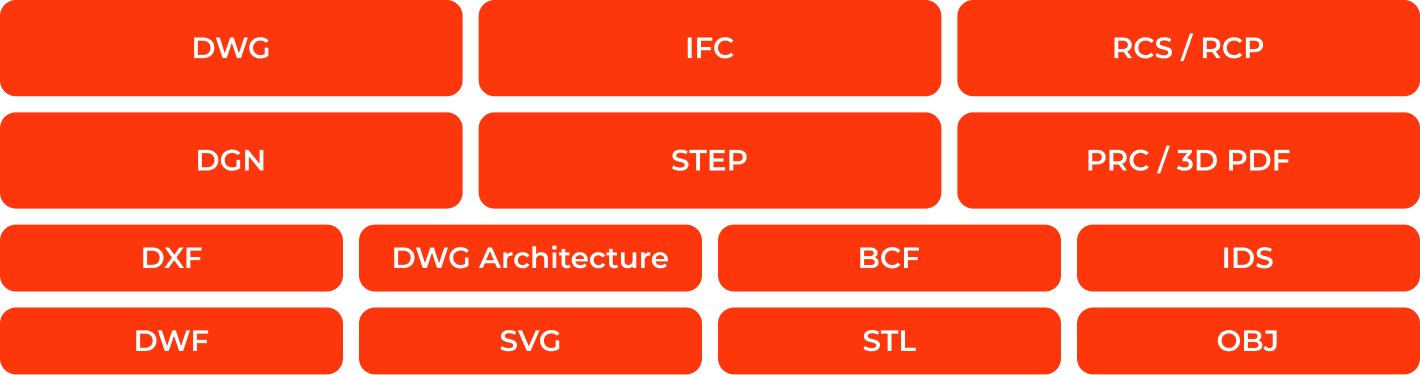 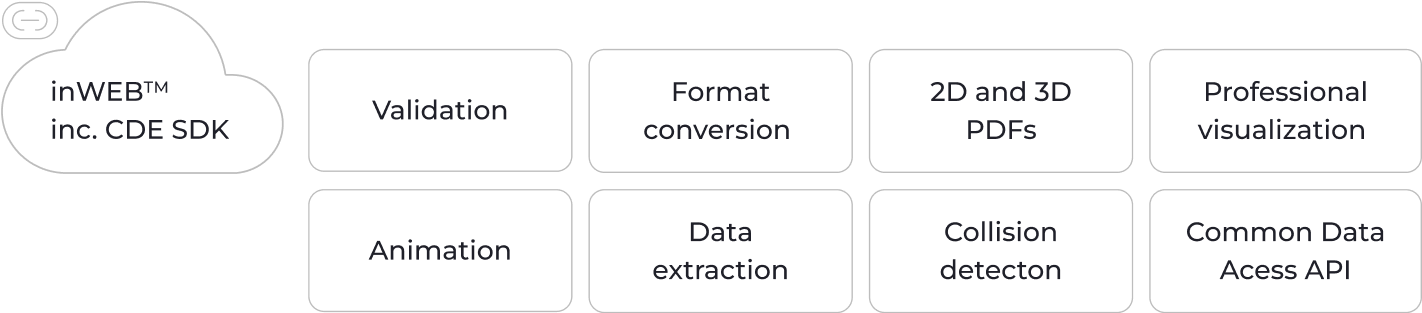 [Speaker Notes: Core package benefits

Includes the following:
Products: Drawings, Architecture, IFC SDKs
Functionalities: Access, Visualize, Publish, Exchange

Access to .dwg, .dgw, .dxf, point cloud data, .dwg Architecture files, various versions of IFC.
Publish to 2D and 3D pdfs
Visualize CAD and BIM data

Mature solutions for CAD & BIM
Written on cross-platform C++ 
.NET wrappers are available
Monthly maintenance releases]
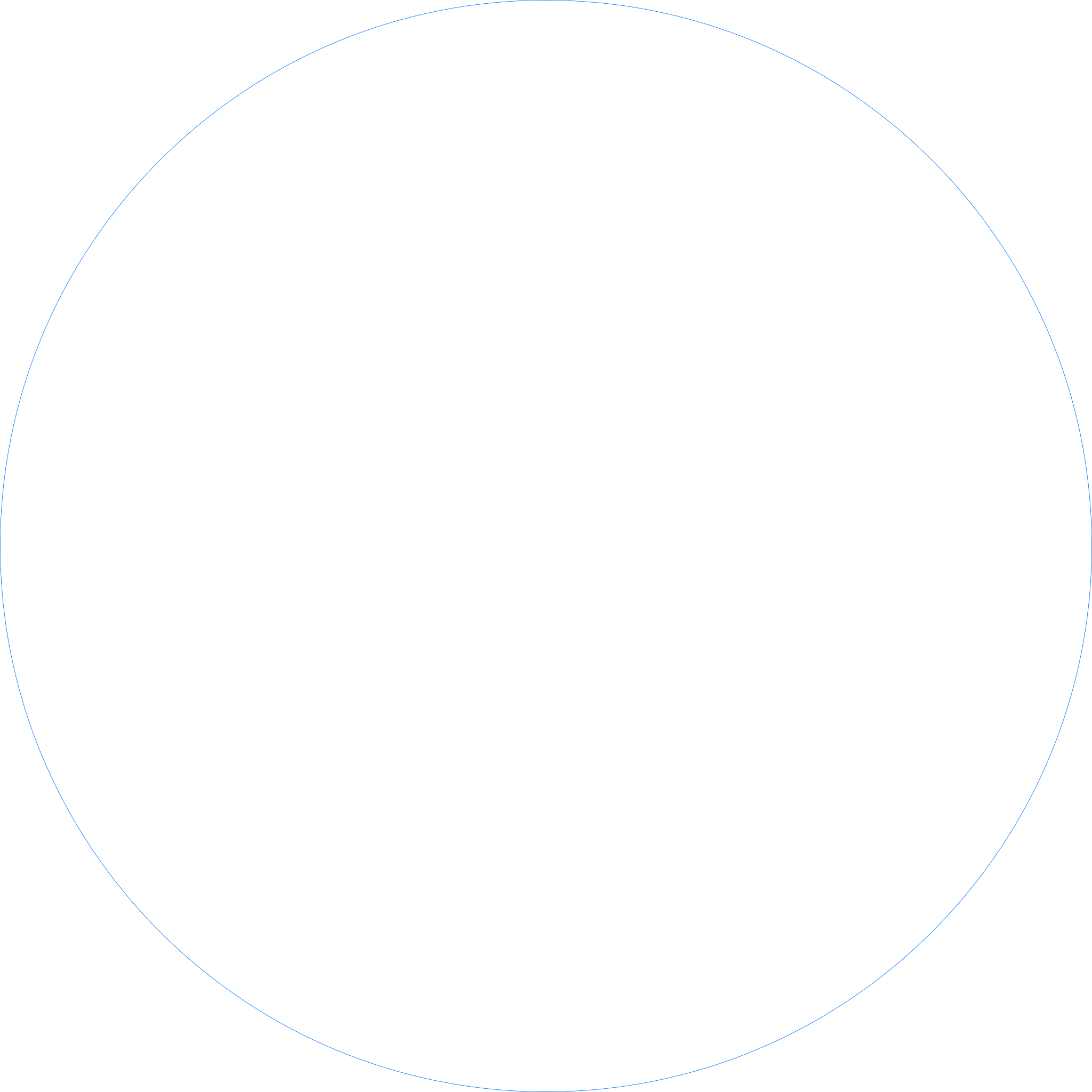 EXTENSIONS
Visit Extensions page
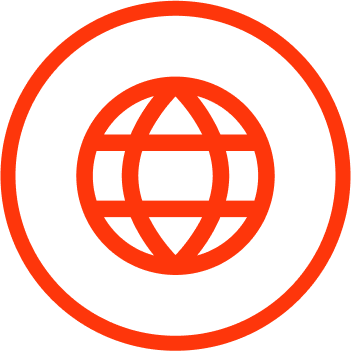 BimNv
for Navisworks files
SCAN-TO-BIM
THE ABILITY 
TO CREATE A NEWEXTENSION
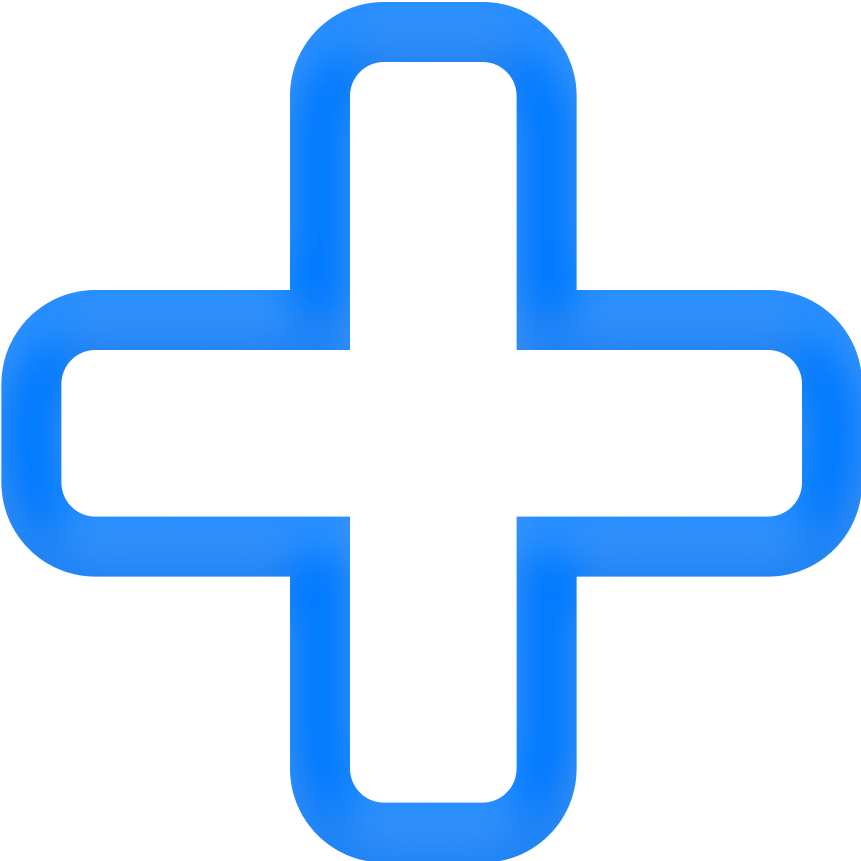 BimRv
for Revit files
CIVIL
Autodesk® Civil 3D® files
& LandXML
MAP
MCAD
SURVEY
STEEL
MECHANICAL
Under development
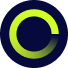 [Speaker Notes: Слово Extensions]
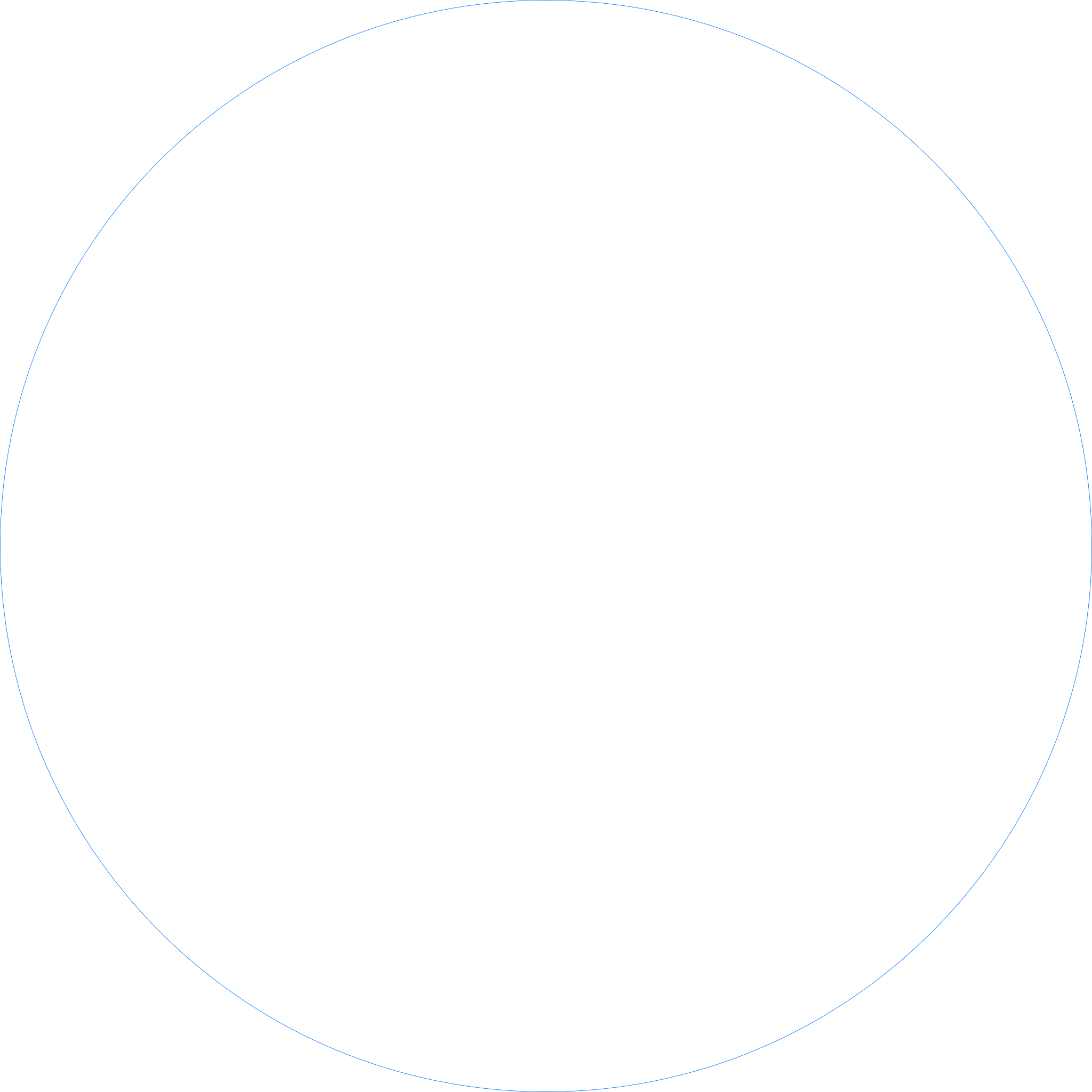 MCAD SDK
Visit MCAD page
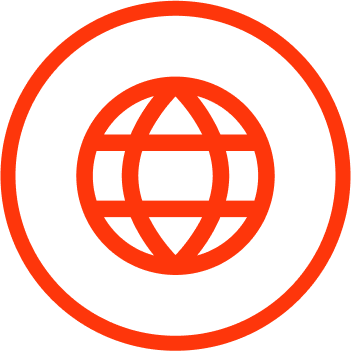 ODA is developing the industry’s first open exchange platform for 3D MCAD
Inventor
Rhino
CATIA V4
CADDS
3Shape DCM
CATIA V5
PLMXML
SolidWorks
Creo
SolidEdge
NEW
ProE
UG NX
CGR
CATIA V6
Procera
Under development
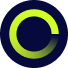 PRICES
& LEVELS
[Speaker Notes: Добавить ссылки на продуктовые страницы]
PRICES
Visit Pricing page
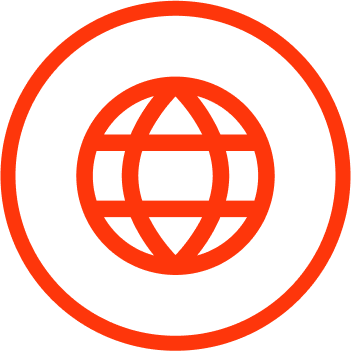 Published pricing
 no 1-on-1 negotiations
Site-based
licensing 
not per-user
Prices approved
by member-
controlled board of directors
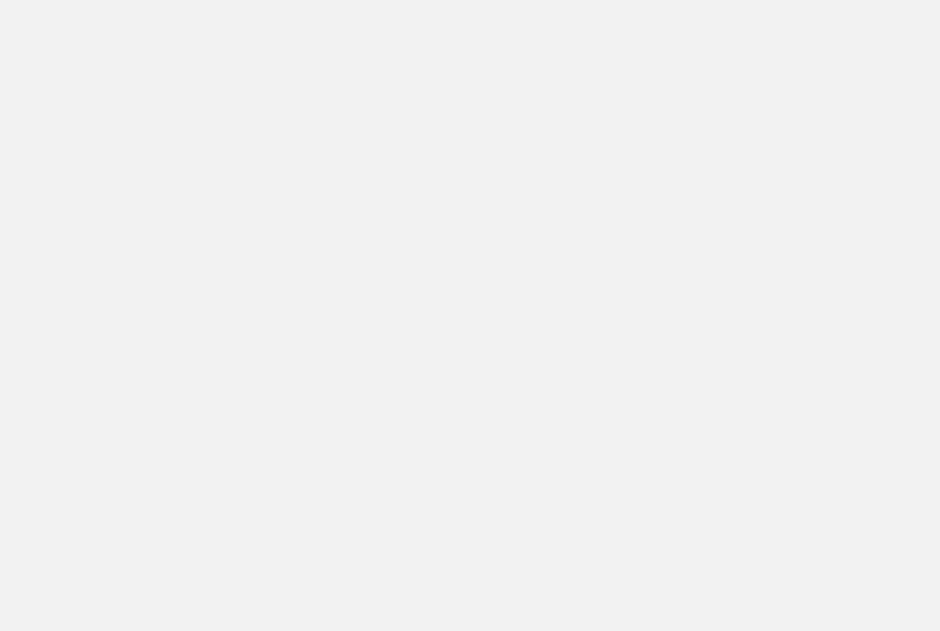 Commercial
Visit Pricing page
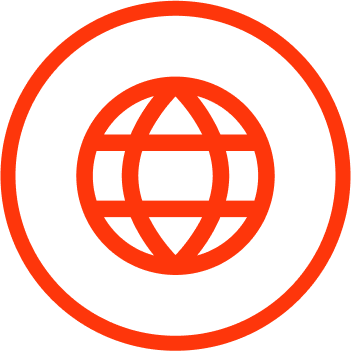 Limited commercial use
CORE
PACKAGE
Commercial distribution w/100 seat limit
Libraries, headers and examples
Documentation
C++, .NET and Java versions
Monthly releases
No affiliate or subsidiary usage
$ 3,000 First Year Cost
$ 2,250 Recurring Annual Cost
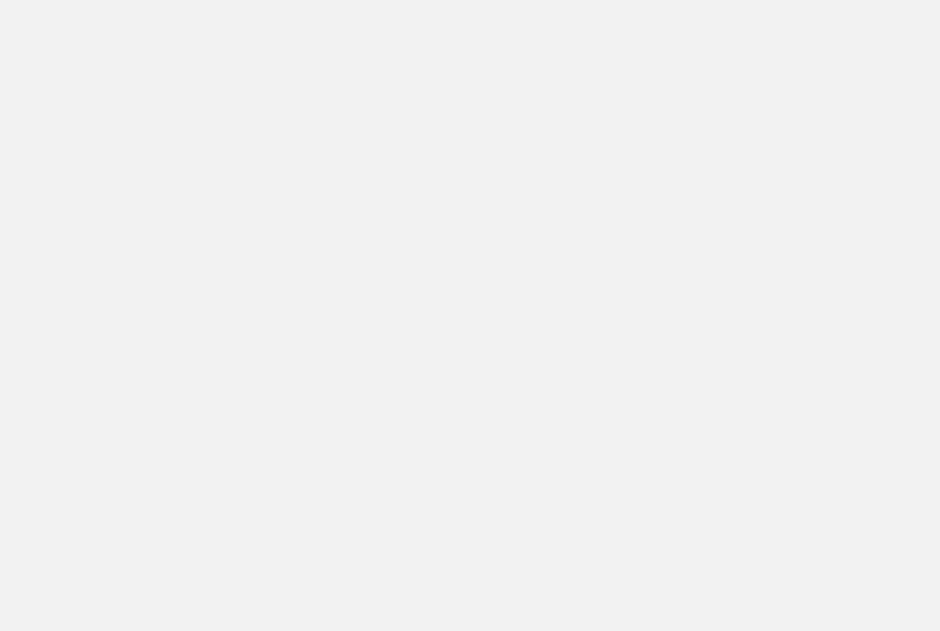 Sustaining
Visit Pricing page
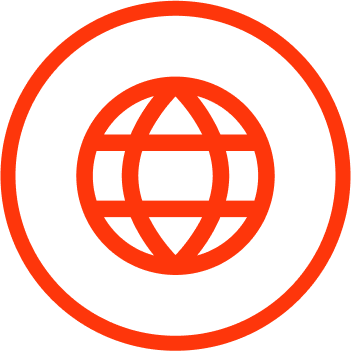 Unlimited use+ web
CORE
PACKAGE
Everything in Commercial
Unlimited commercial distribution
Web and SaaS usage permitted
No affiliate or subsidiary usage
Full customization options
$ 7,500 First Year Cost
$ 4,500 Recurring Annual Cost
Visit Pricing page
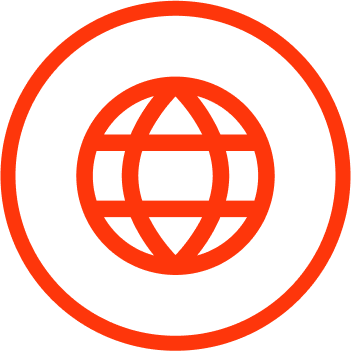 Available extensions
Sustaining
Civil SDK
BimRv SDK
$6,250
$10,000
SDK for Autodesk® Revit® files
SDK for Autodesk® Civil 3D® files
BimNv SDK
Map SDK
$6,250
$10,000
SDK for Autodesk® Navisworks® files
SDK for Autodesk® Map 3D® files
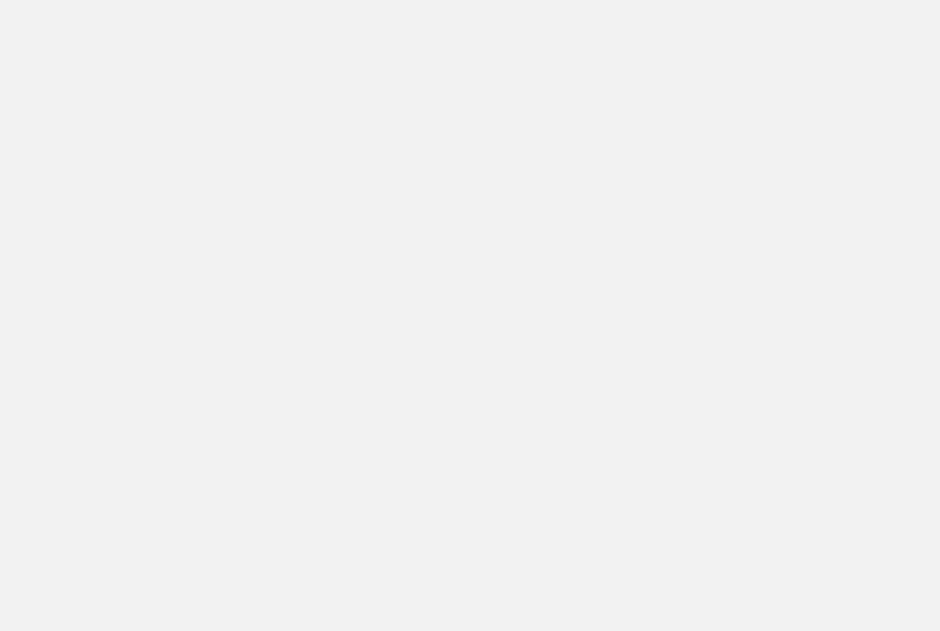 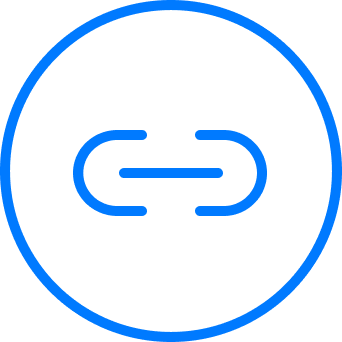 Scan-to-BIM
Mechanical SDK
$20,000
$10,000
ODA is developing the industry’s first Scan-to-BIM SDK
SDK for Autodesk® Mechanical® files
MCAD SDK
$30,000
Converter for CATIA, Inventor, SolidEdge, Parasolid,Solid Works and more
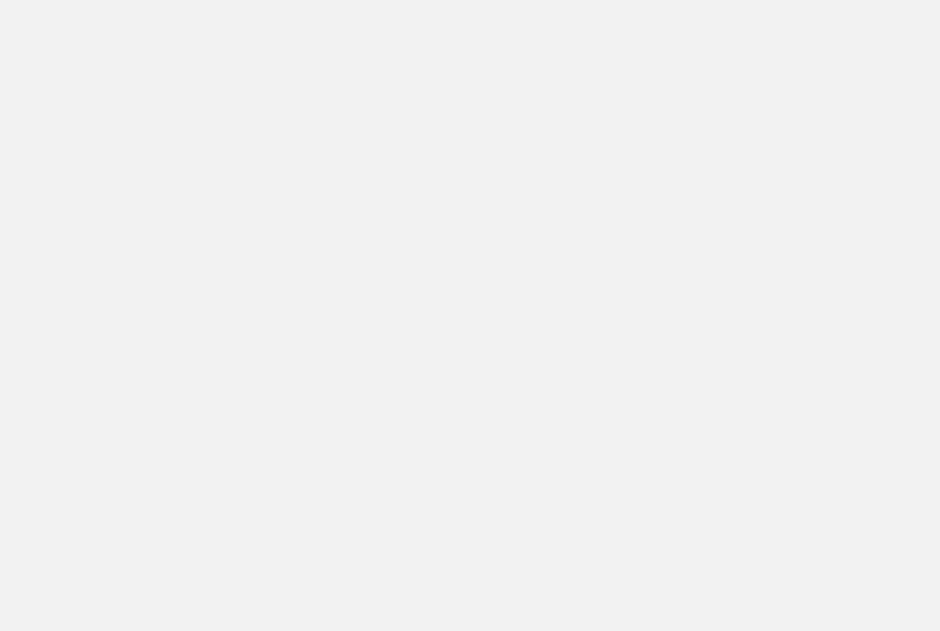 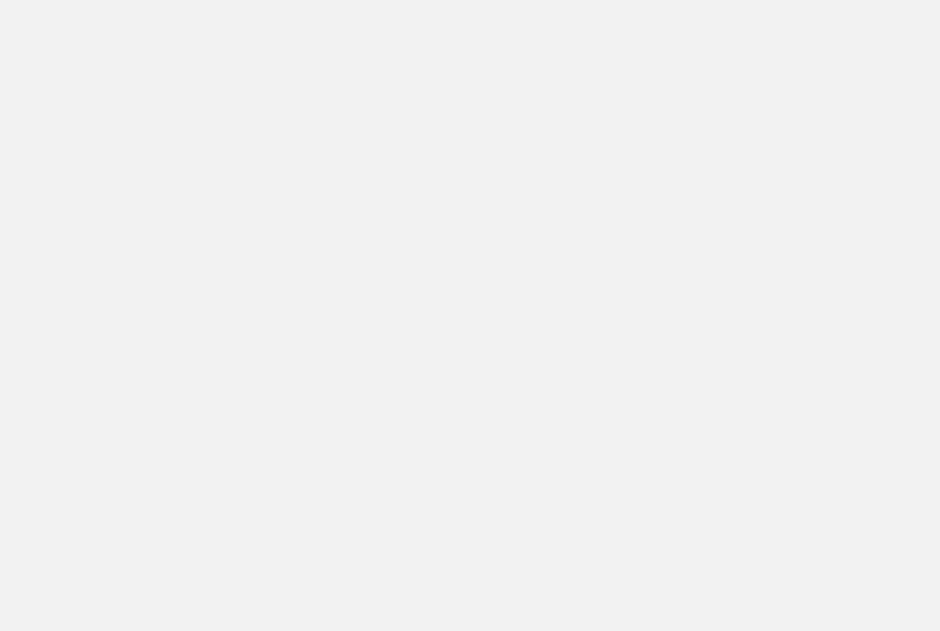 Founding
Visit Pricing page
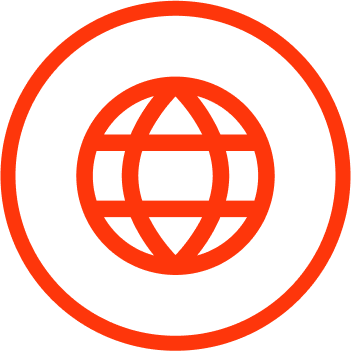 + Source code
CORE
PACKAGE
Everything in Sustaining
Full source code for all products
Direct access to ODA Git repositories
Voting rights for ODA business decisions
Contact us for affiliate/subsidiary licensing
$ 37,500 First Year Cost
$ 18,000 Recurring Annual Cost
Visit Pricing page
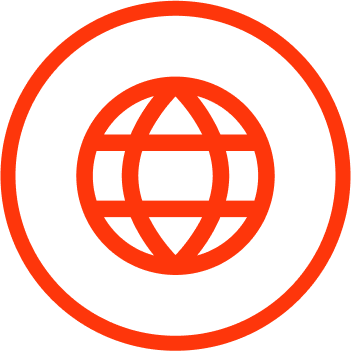 Available extensions
Founding
Civil SDK
BimRv SDK
$12,500
$10,000
SDK for Autodesk® Revit® files
SDK for Autodesk® Civil 3D® files
BimNv SDK
Map SDK
$12,500
$10,000
SDK for Autodesk® Navisworks® files
SDK for Autodesk® Map 3D® files
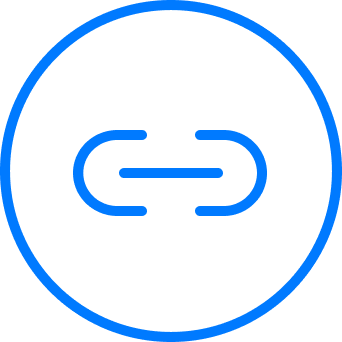 Scan-to-BIM
Mechanical SDK
$20,000
$10,000
ODA is developing the industry’s first Scan-to-BIM SDK
SDK for Autodesk® Mechanical® files
MCAD SDK
$30,000
Converter for CATIA, Inventor, SolidEdge, Parasolid,Solid Works and more
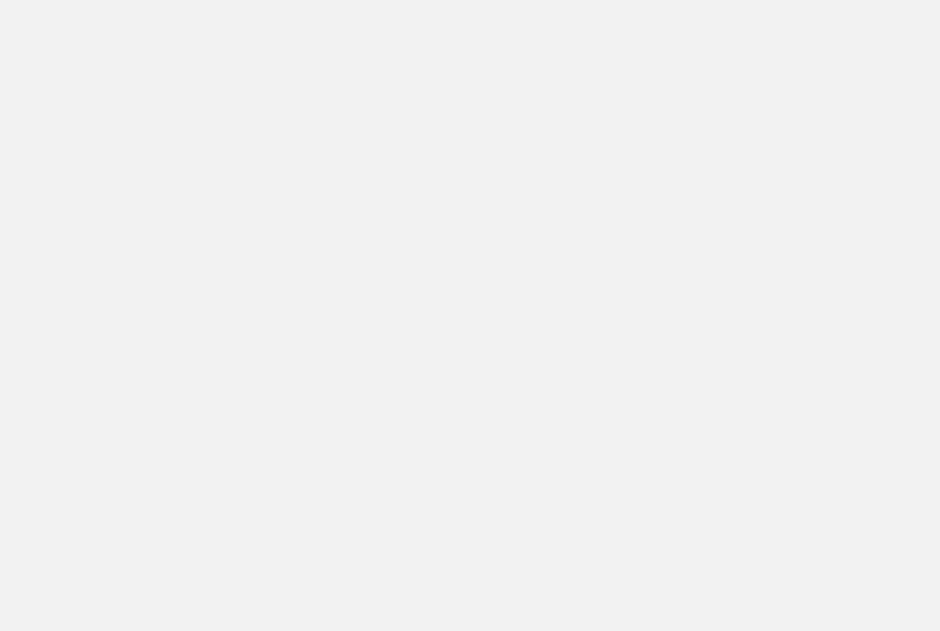 SELECT FORMATSand functionalities
CALCULATE
Membership Plan
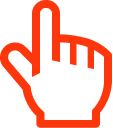 FOUNDING MEMBERSHIP BENEFITS
Source code  page
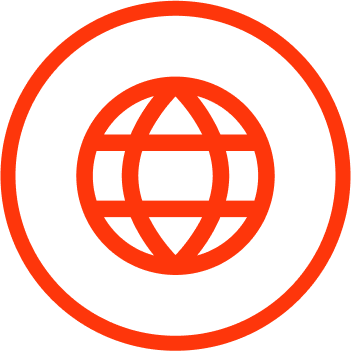 Direct access
to ODA Gitrepositories
Full source code
for all products
Long-termsecurity
InfluenceIn ODApriorities
BEYOND
ODA CONSULTING SERVICES
Consulting Services page
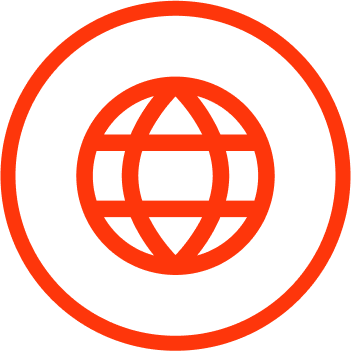 Available to Sustaining and higher
Dedicatedtraining
Proof
of concept
$ 150
Per hour
Other tasks
ODA-based
Software
development
Consulting hours per member / per year
400
max.
Work to be directed by member company
ODA VIEWERS
Open IFC Viewer
First to support new IFC versionsand experimental IFC features from bSI
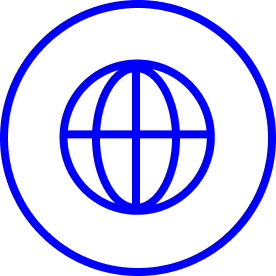 Innovative IFC viewer
Open STEP Viewer
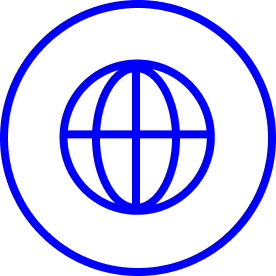 Professional-grade STEP viewer
FOLLOW
US!
opendesign.com
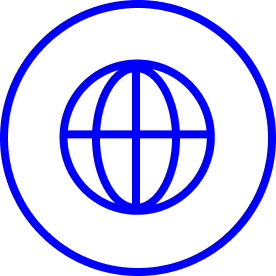 Youtube
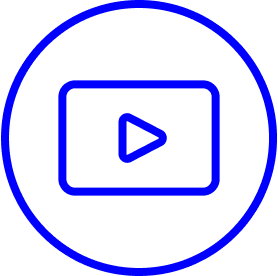 LinkedIn
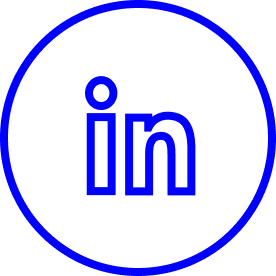 X
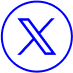 THANK YOU!
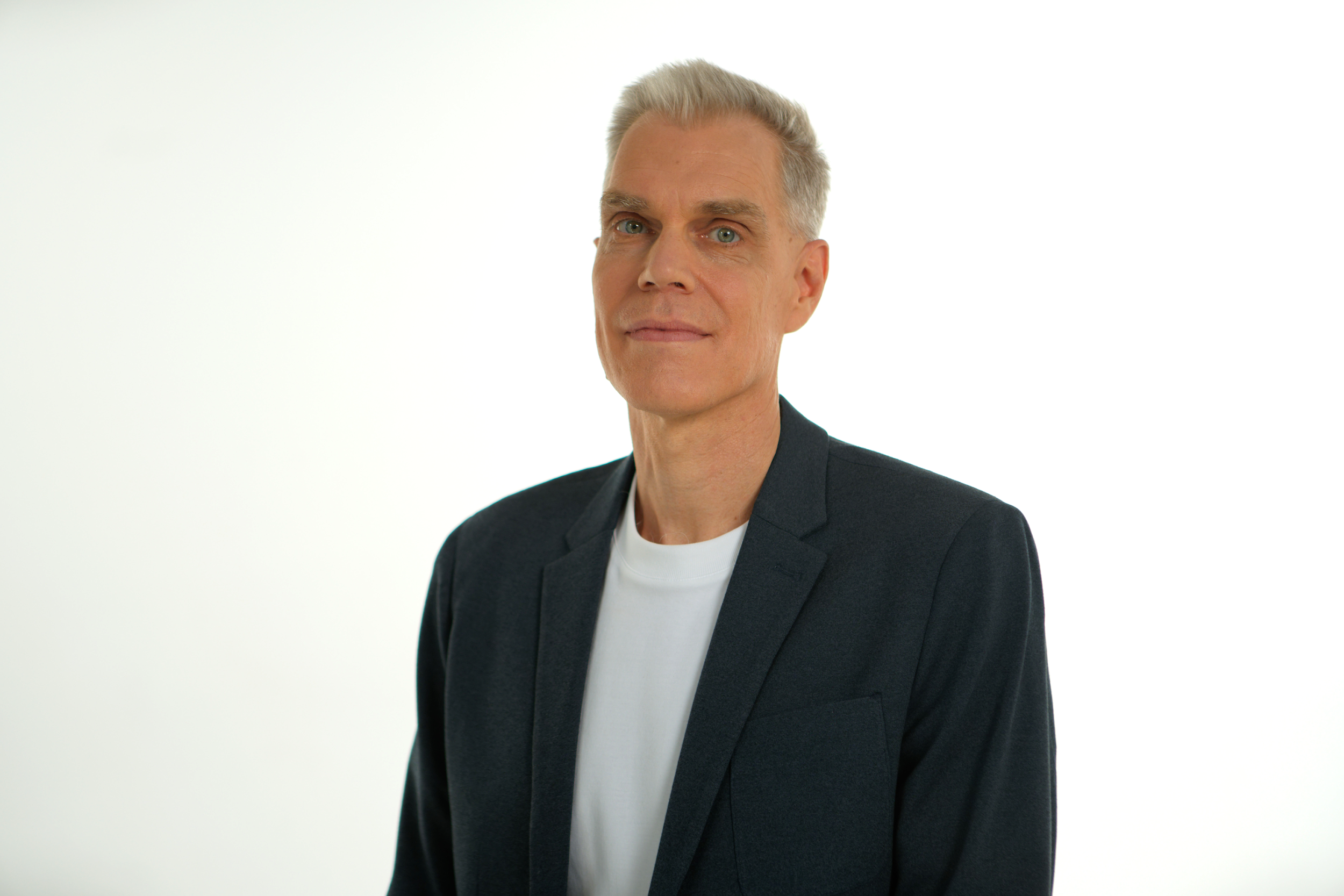 Neil Peterson
President
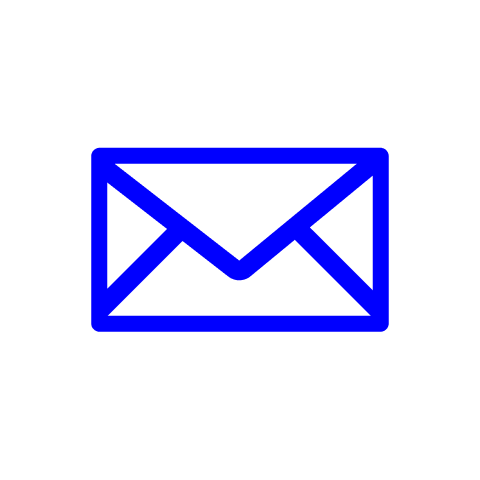 npeterson@opendesign.com﻿
NeilPeterson
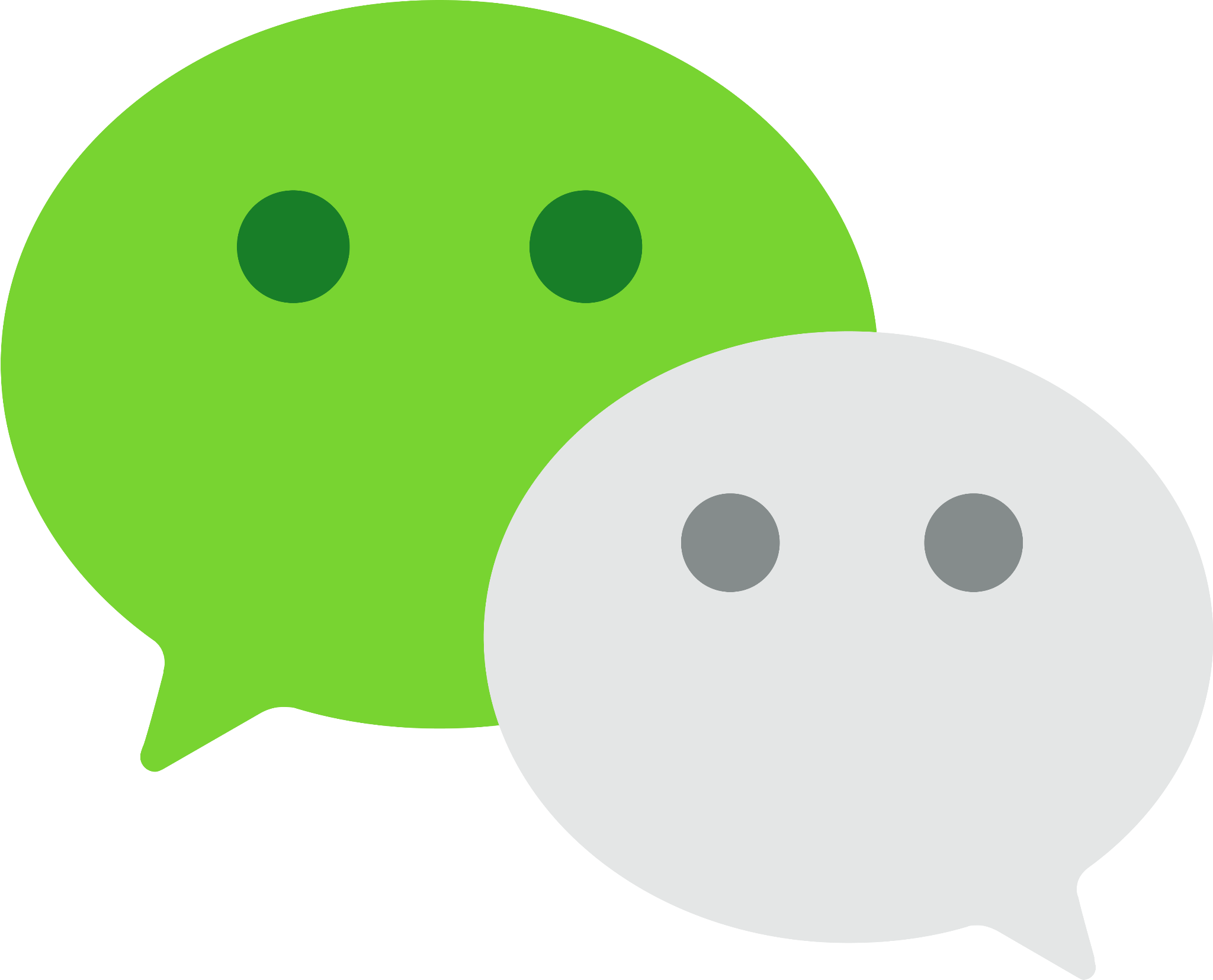 +1 321-301-5744
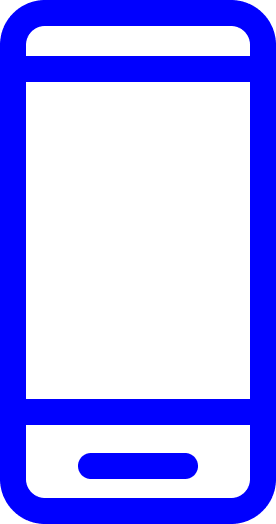 LinkedIn
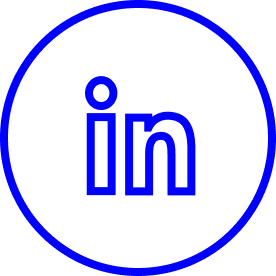